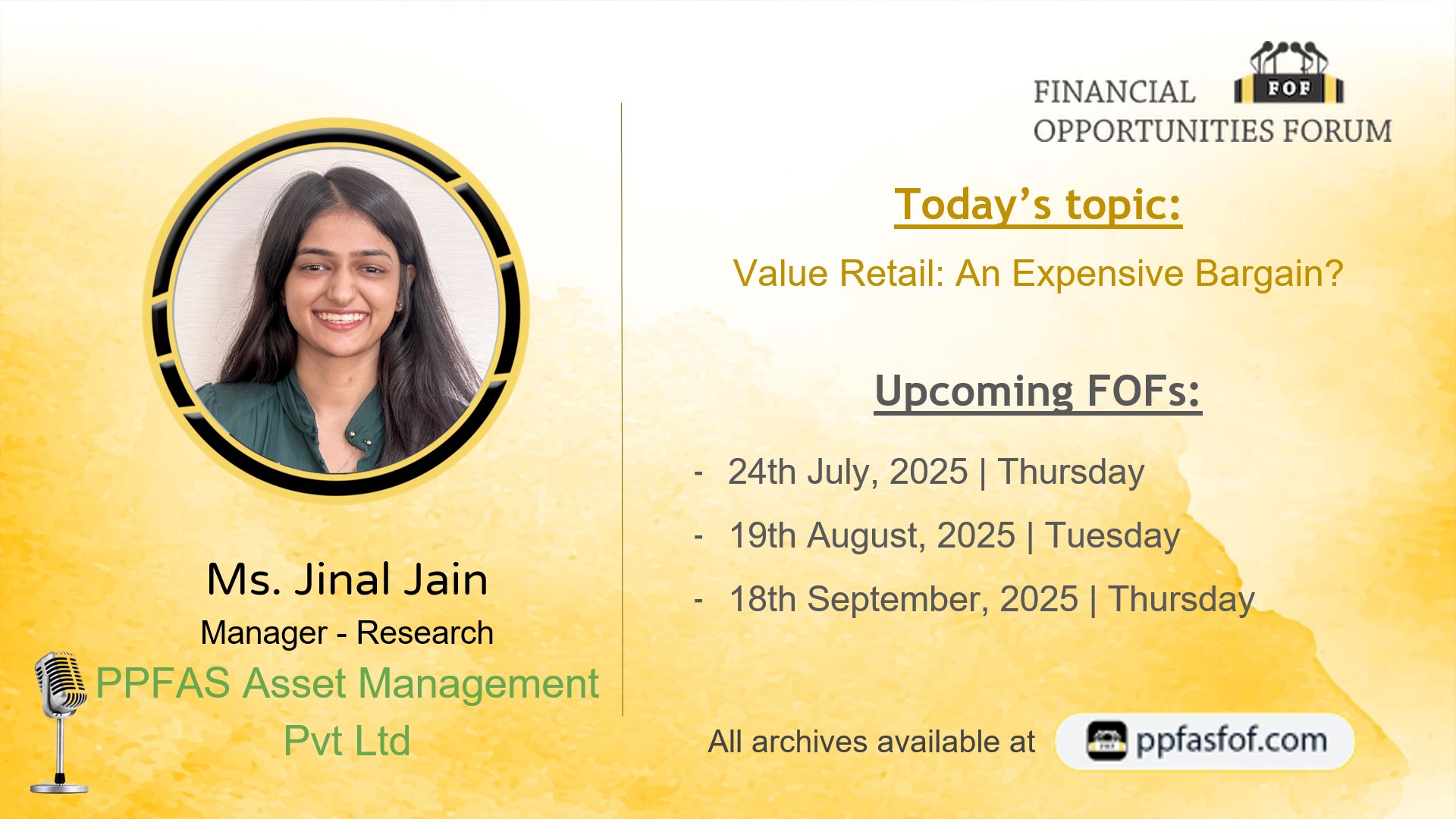 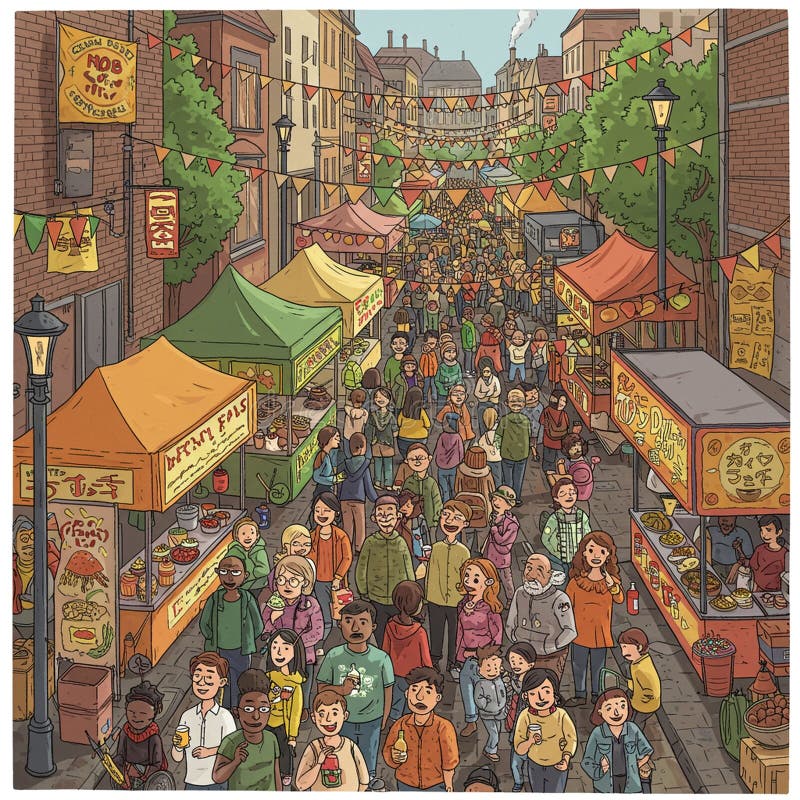 Retail is Simple, not Easy
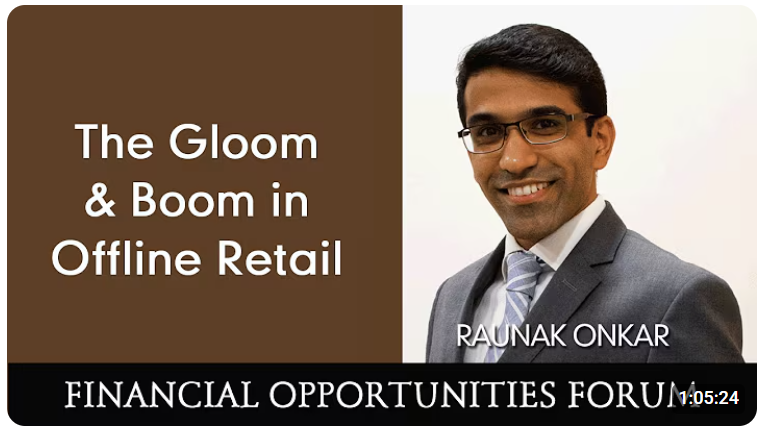 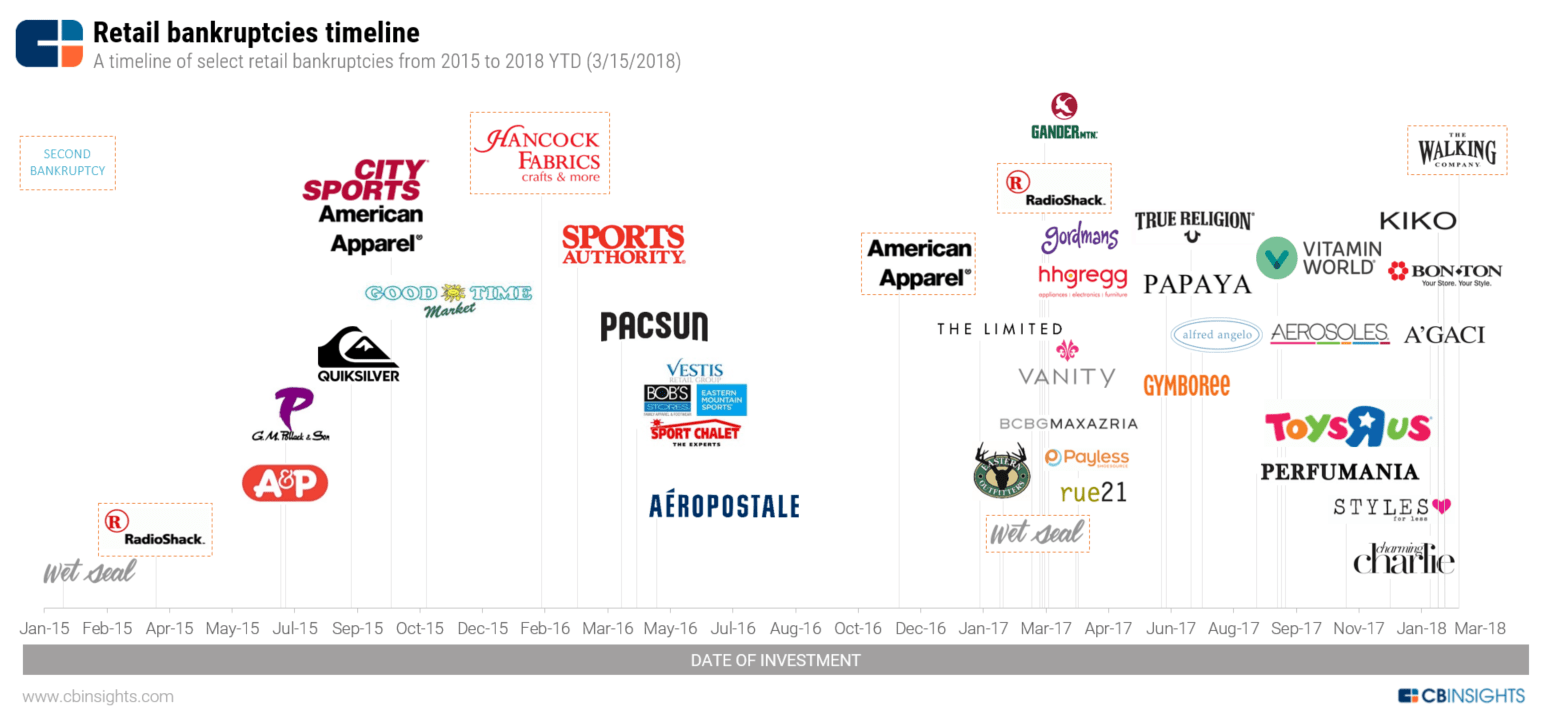 Retail is a war fought EVERYDAY
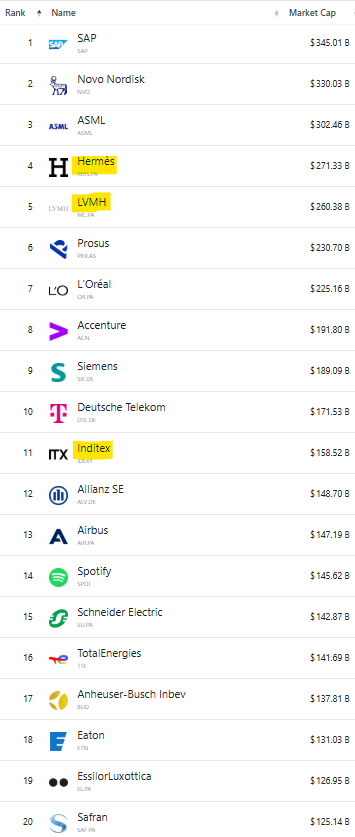 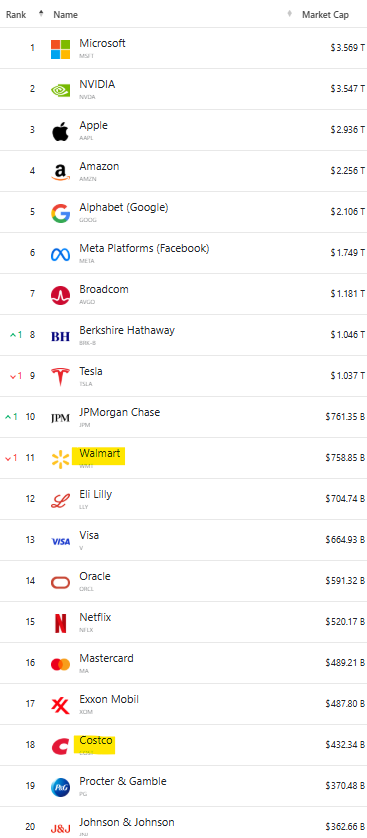 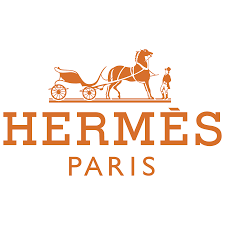 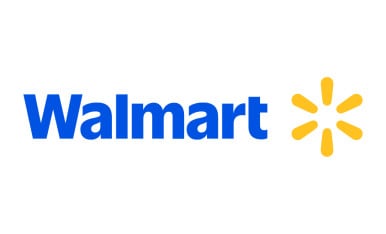 $271.33bn
$758.85bn
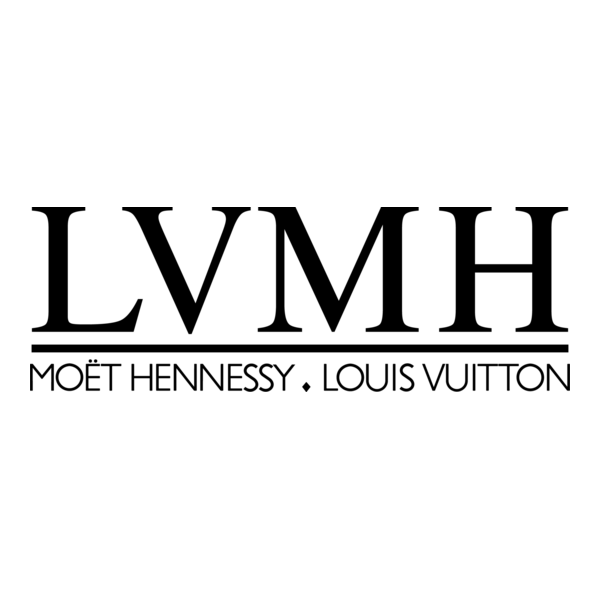 $260.38bn
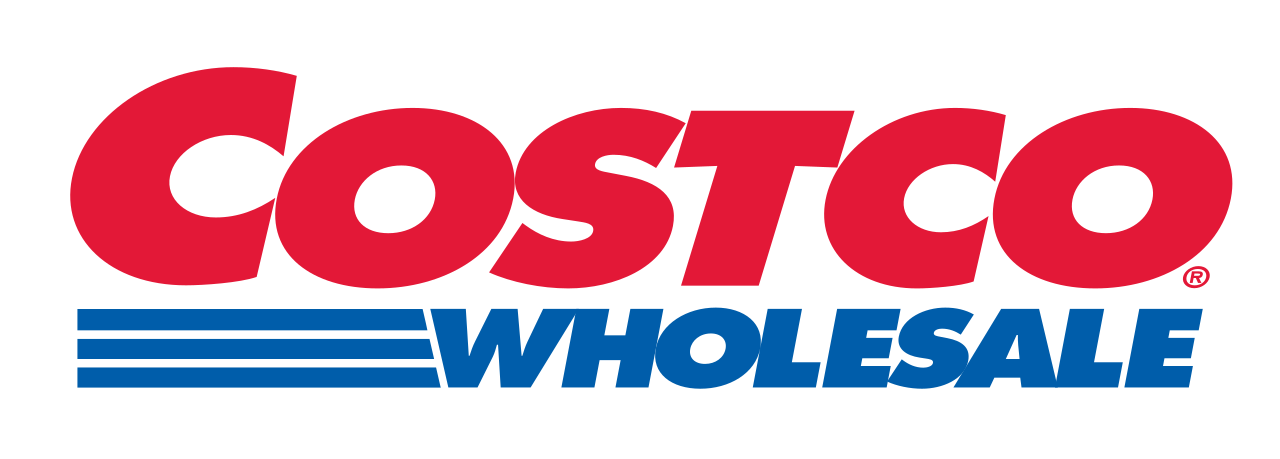 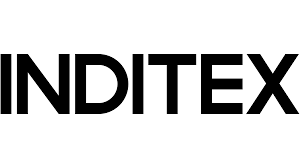 $158.52bn
$432.34bn
Source: https://companiesmarketcap.com
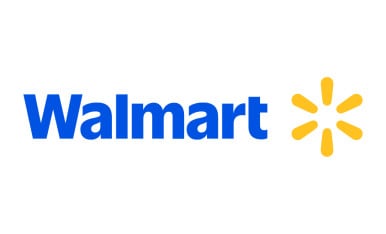 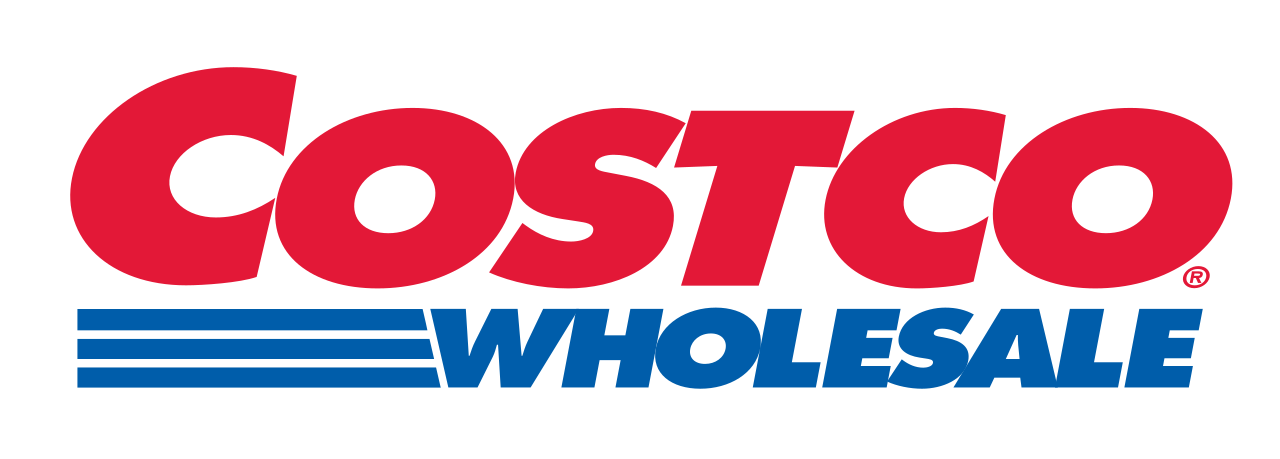 Average Customer has a higher income than the national average for the US
Average Customer has a lower income than the national average for the US
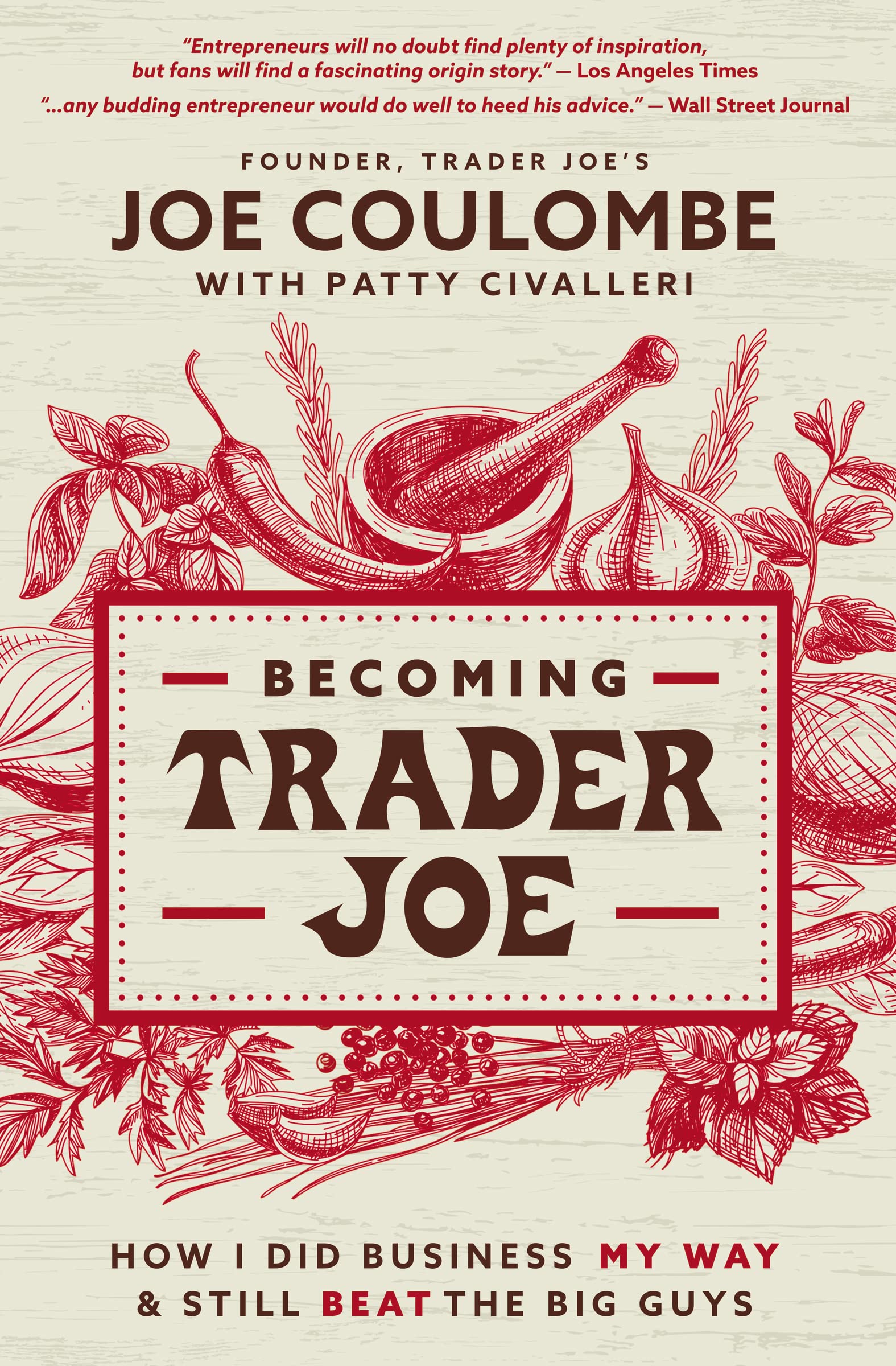 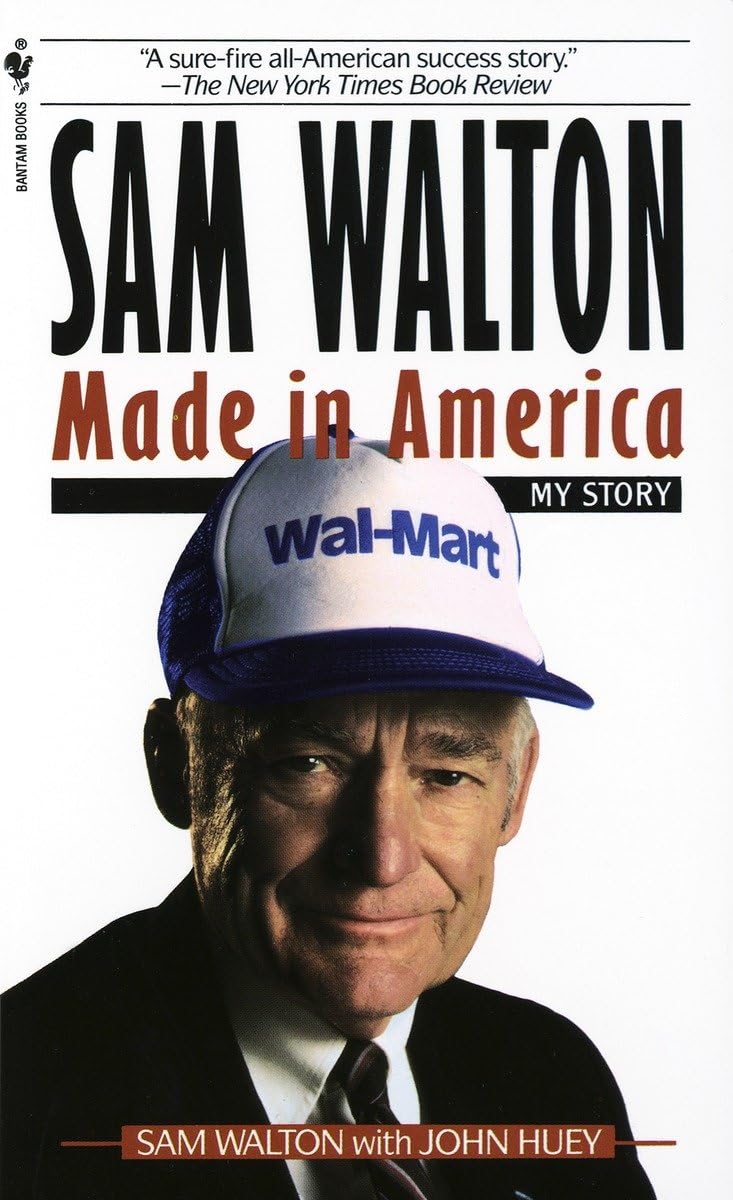 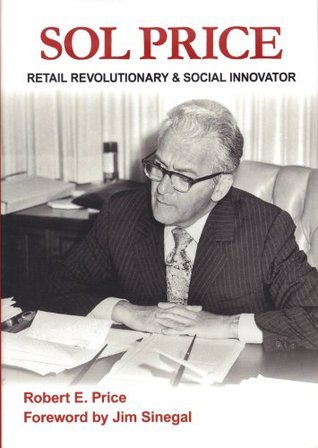 Source: Annual Reports (FY24)
Source: Company Disclosures
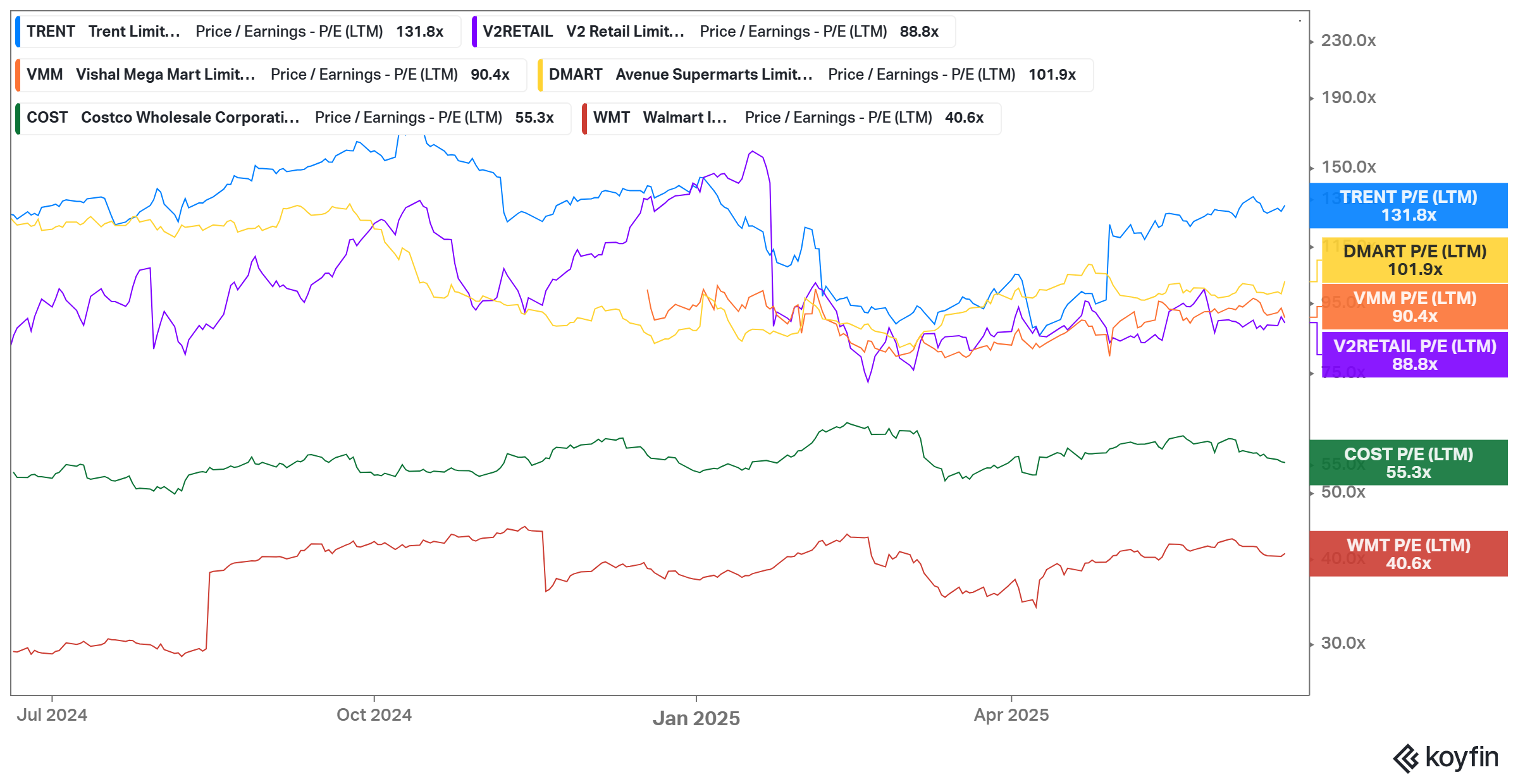 Source: KoyFin
The India Consumption Story
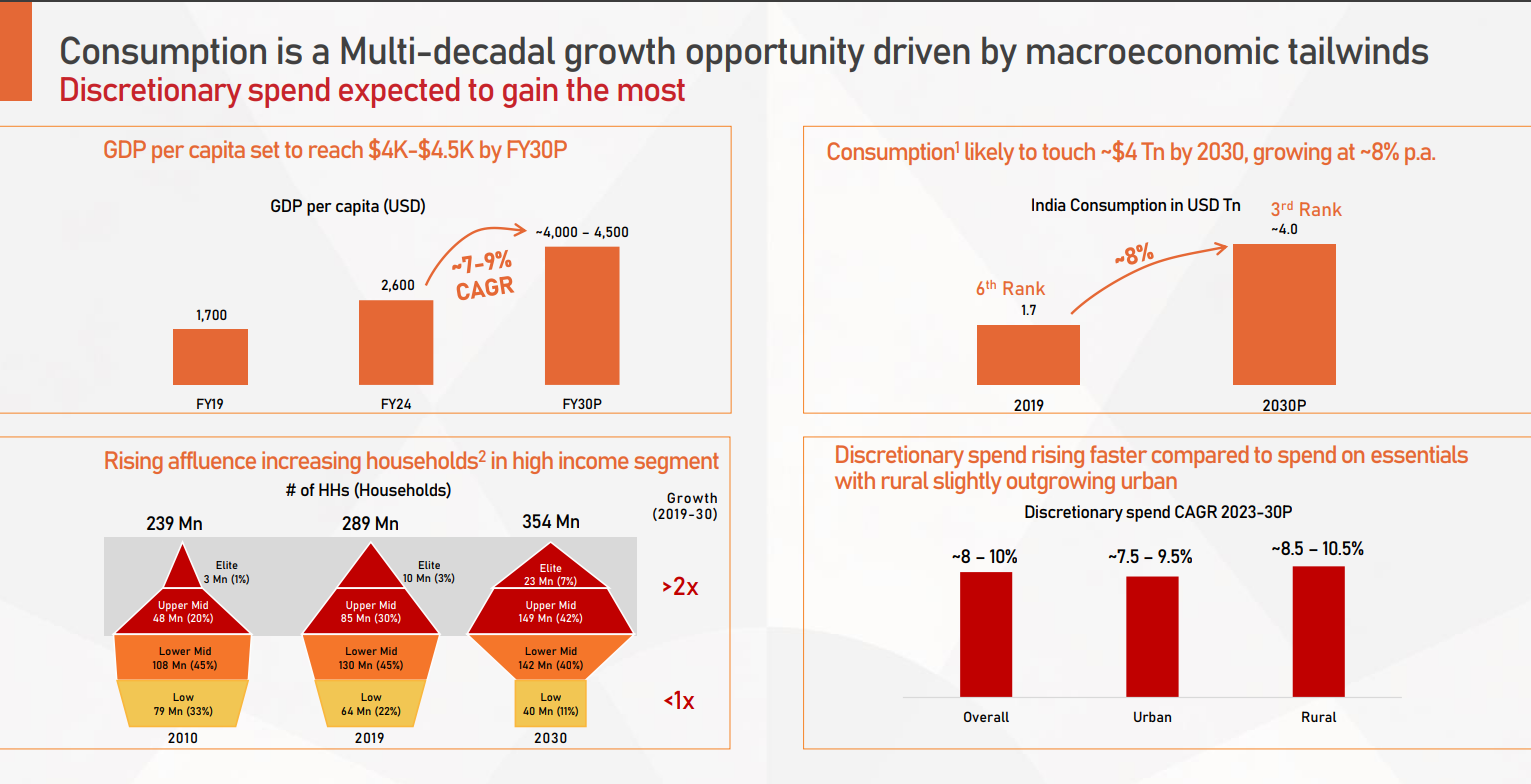 Source: ABFRL Investor Day Presentation
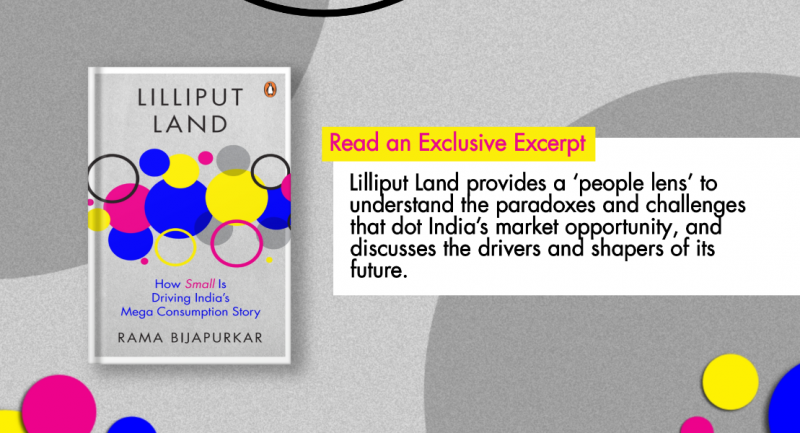 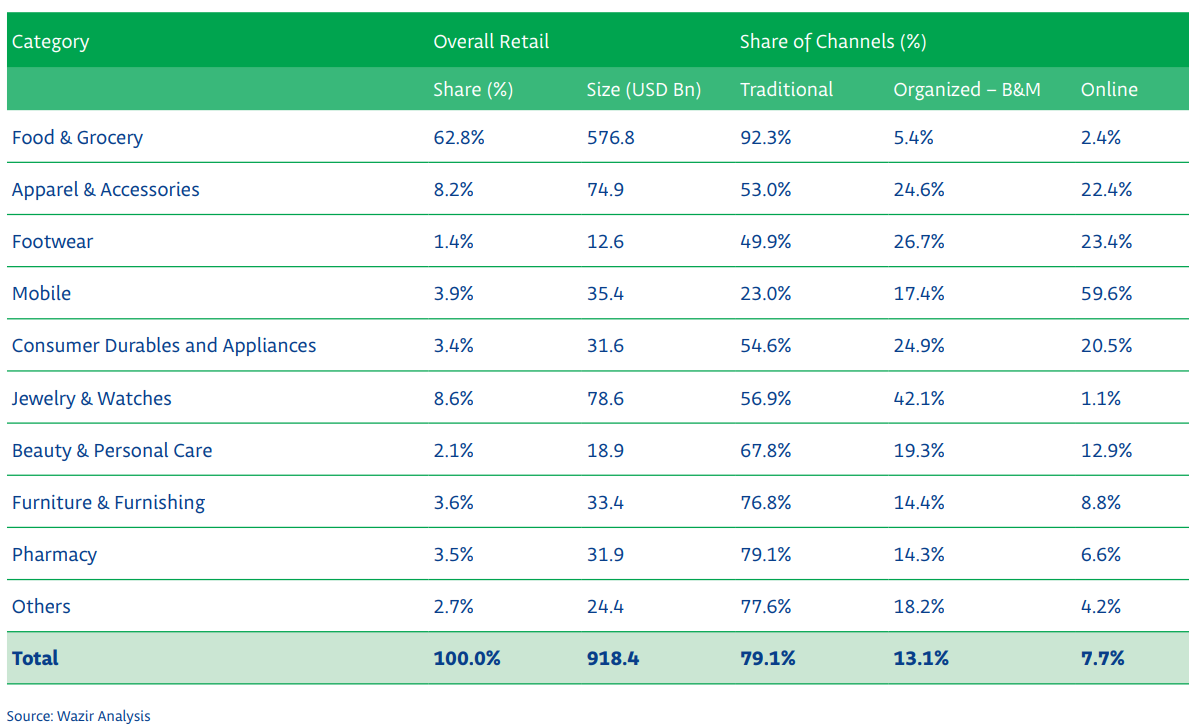 Source: Wazir Analysis (FY23)
[Speaker Notes: 341 – no F&G]
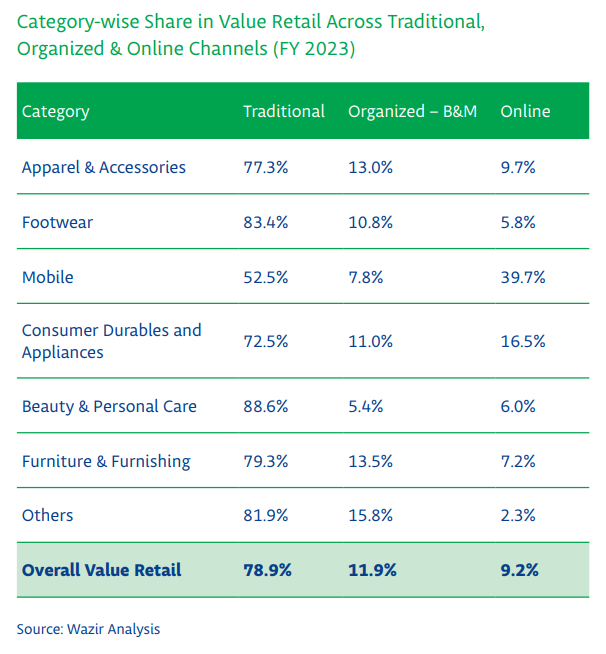 [Speaker Notes: $111.6Bn]
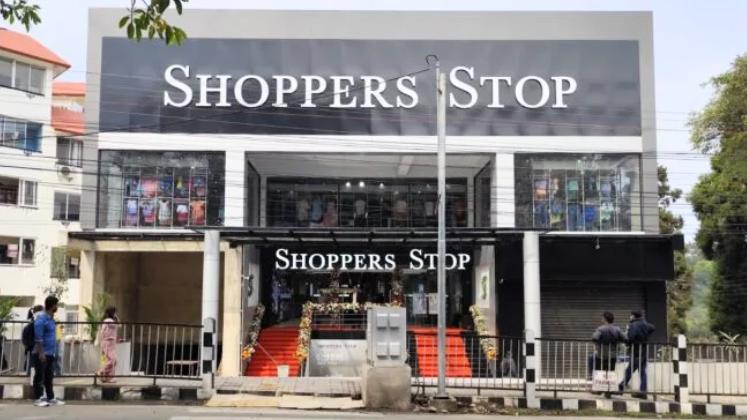 Multi-Brand Outlets (MBOs)
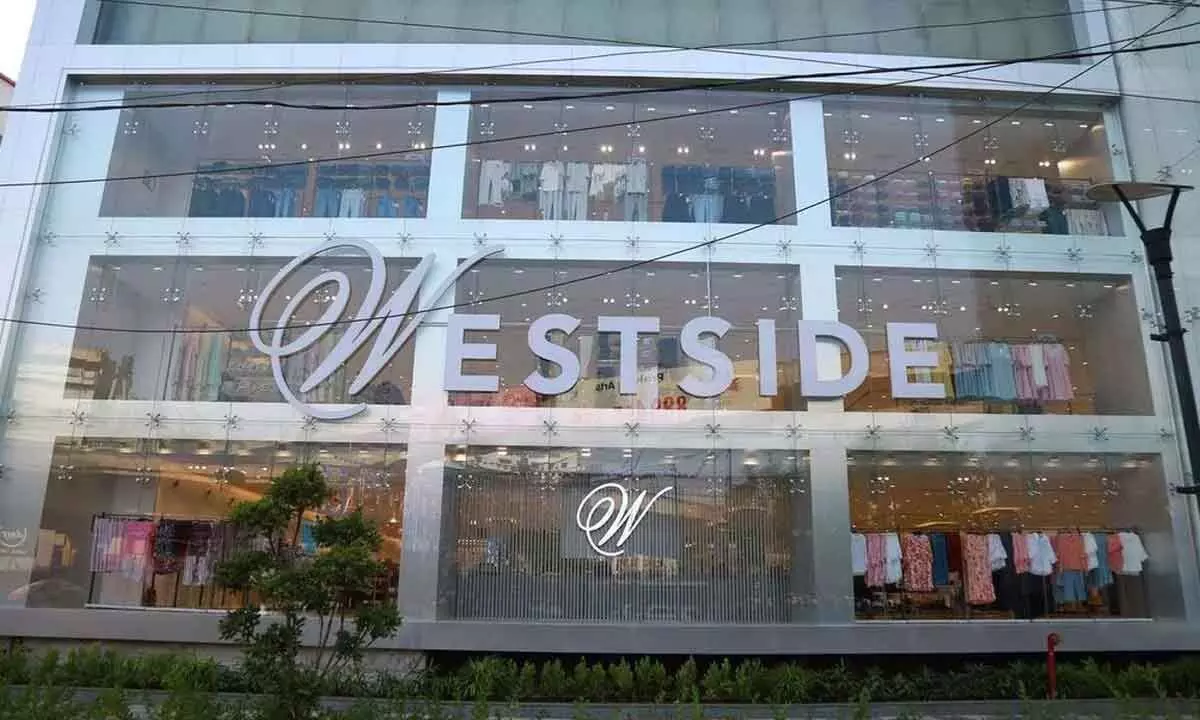 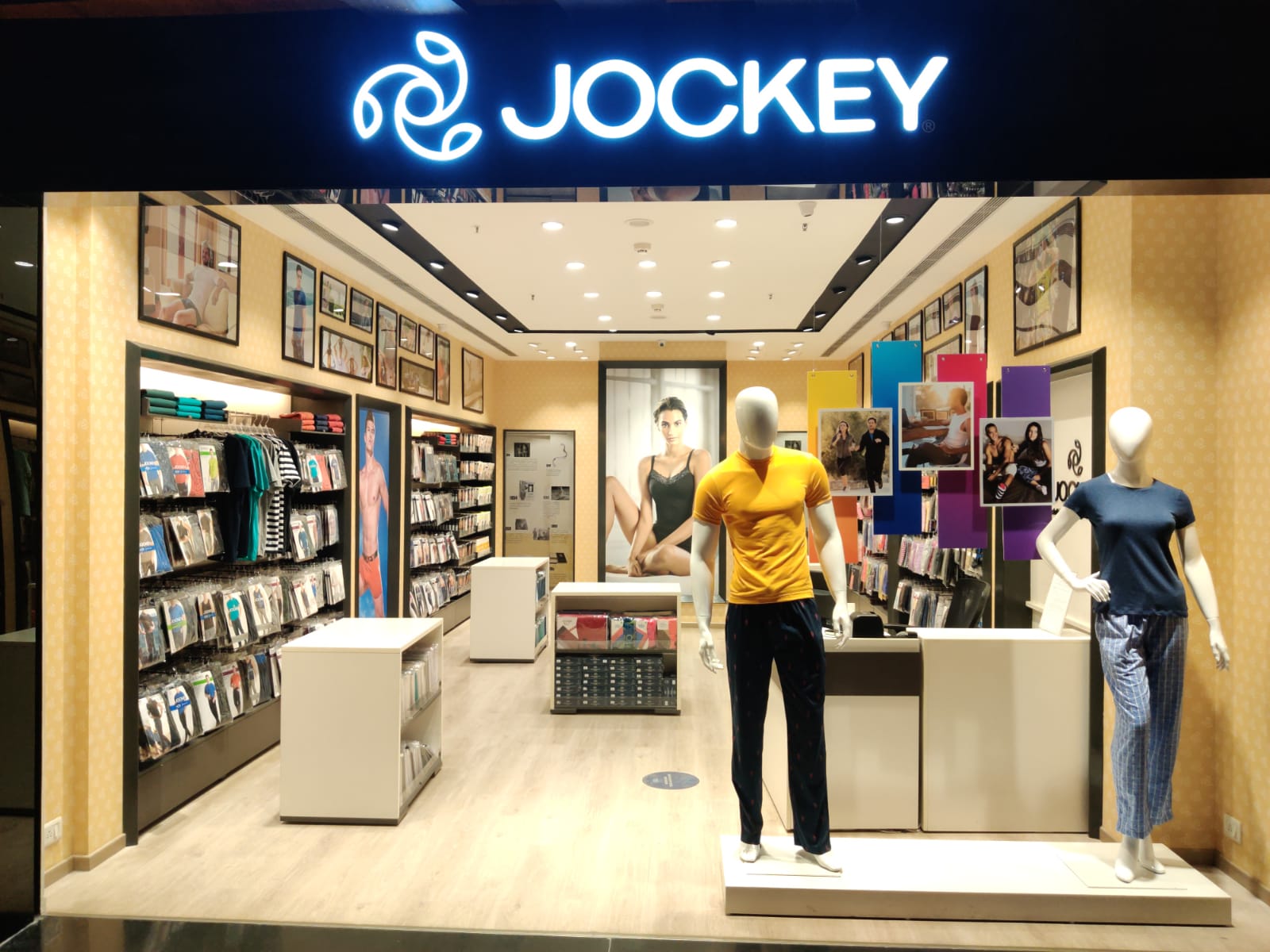 Large Format Stores (LFS)
Exclusive Brand Outlets (EBOs)
[Speaker Notes: Multi-Brand Outlets (MBOs):]
Retail Challenges
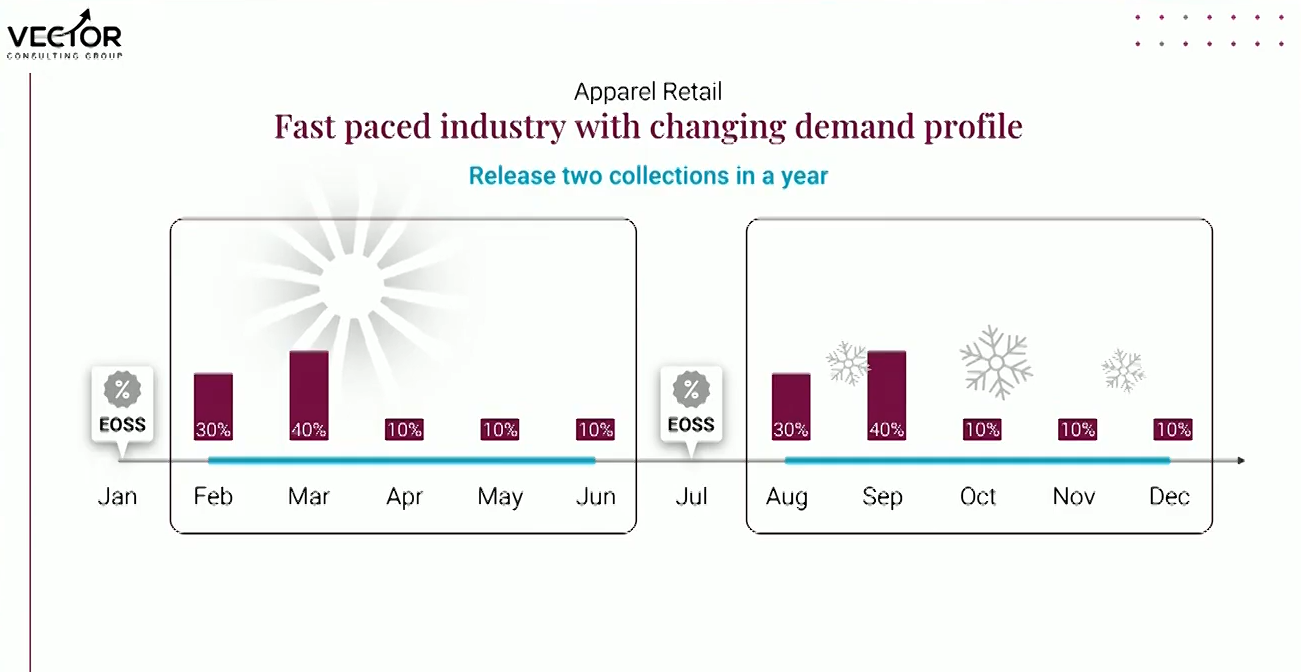 Source: Vector Consulting
Steps in delivering  a fashion season for a retail brand
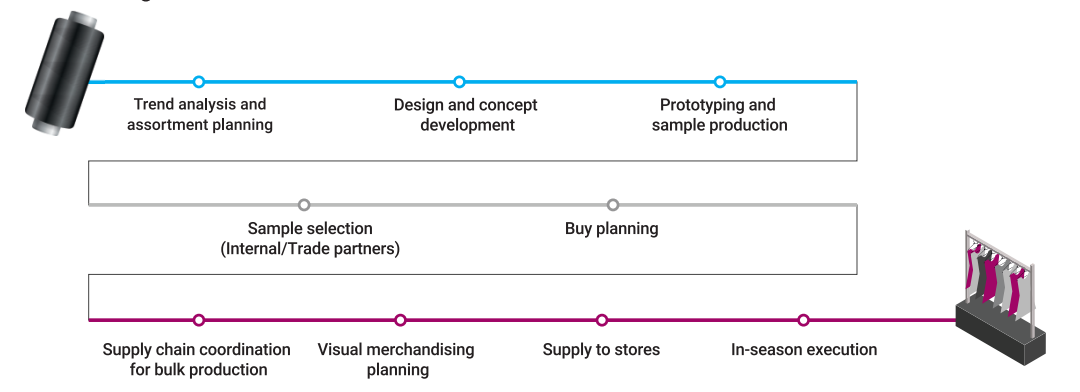 Source: Vector Consulting
[Speaker Notes: Internal and external collaboration is must!]
Lead Time
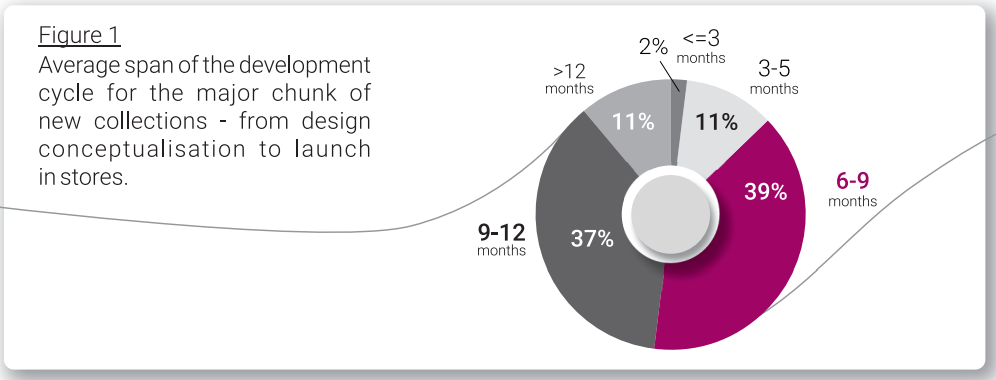 Source: Vector Consulting, 100 respondents
Percentage of styles which gets into broken size sets at store (with no stock at warehouse to replenish)
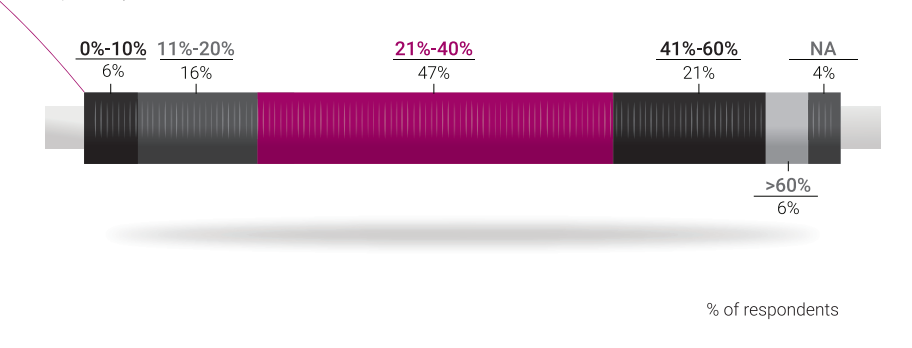 Wrong forecasts leading:

Some styles selling fast
      Cut sizes

2.  Some styles selling slower
       Low sell through
Full-price sell-through percentage (without discount) for the season
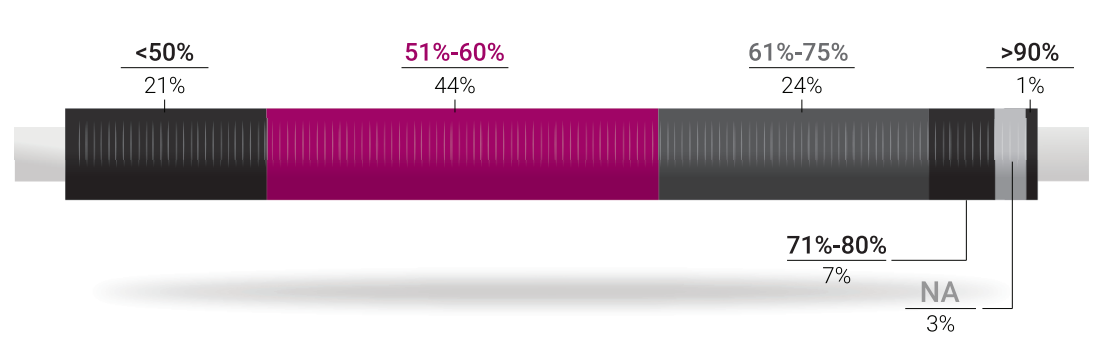 Source: Vector Consulting, 100 respondents
[Speaker Notes: Long lead time also comes with higher set of variations]
Percentage of actual receipts v/s the original deployment plan (at a style level) at stores
On-Time In-Full %




Average Delay in receipt at store vis-à-vis the planed date
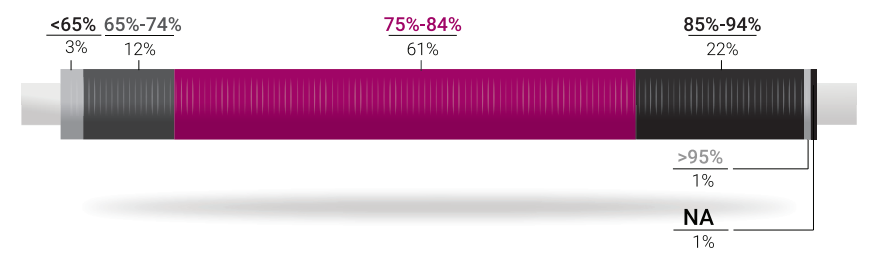 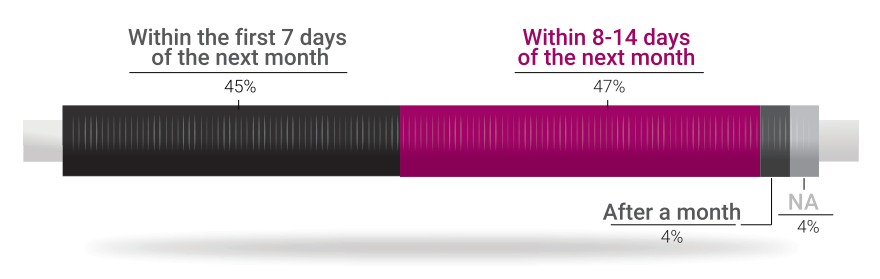 Source: Vector Consulting, 100 respondents
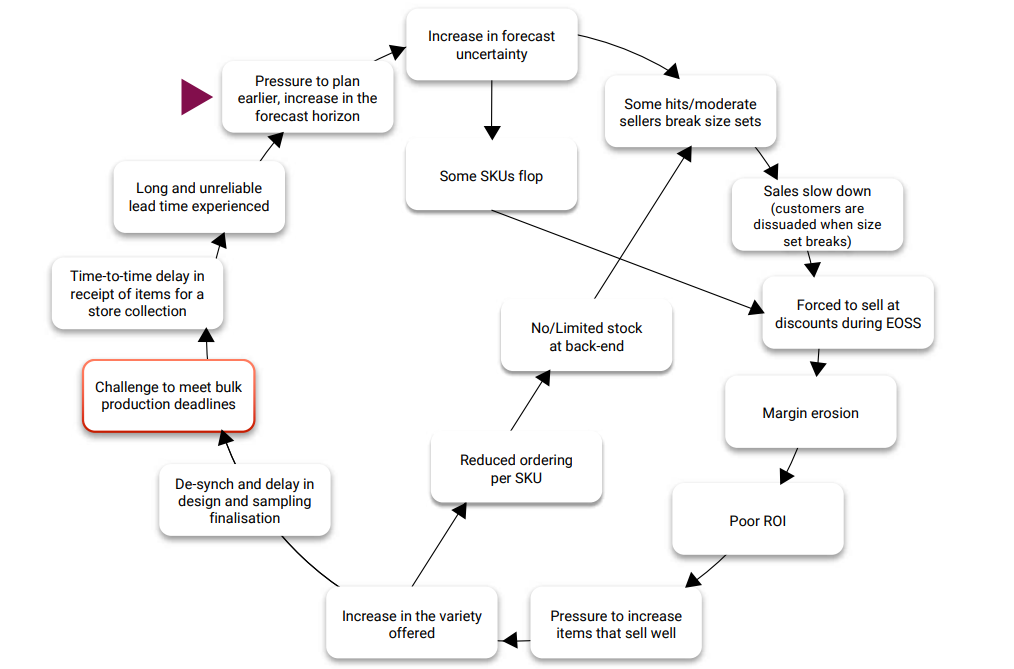 Source: Vector Consulting
In season tactics to overcome the long lead time shortcomings
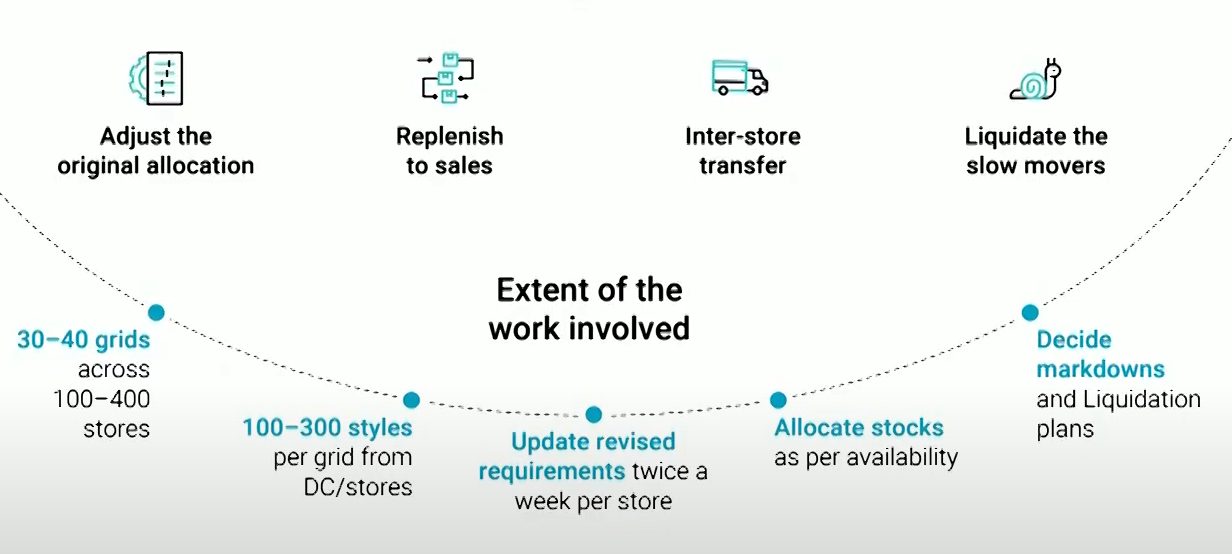 Source: Vector Consulting
Core conflict in fashion
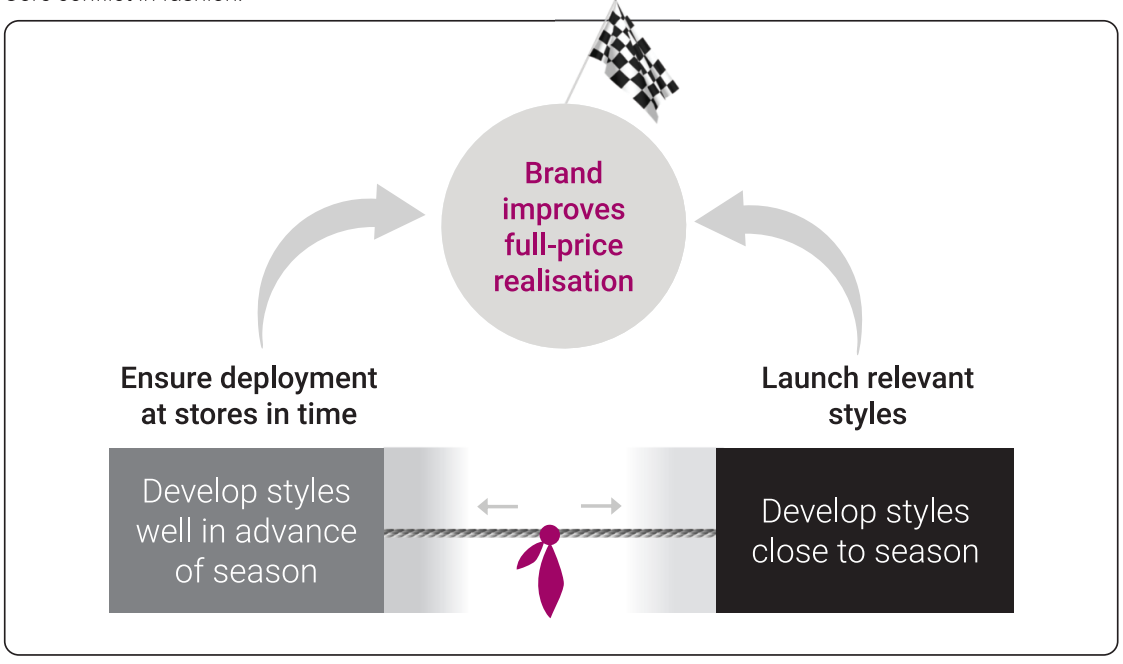 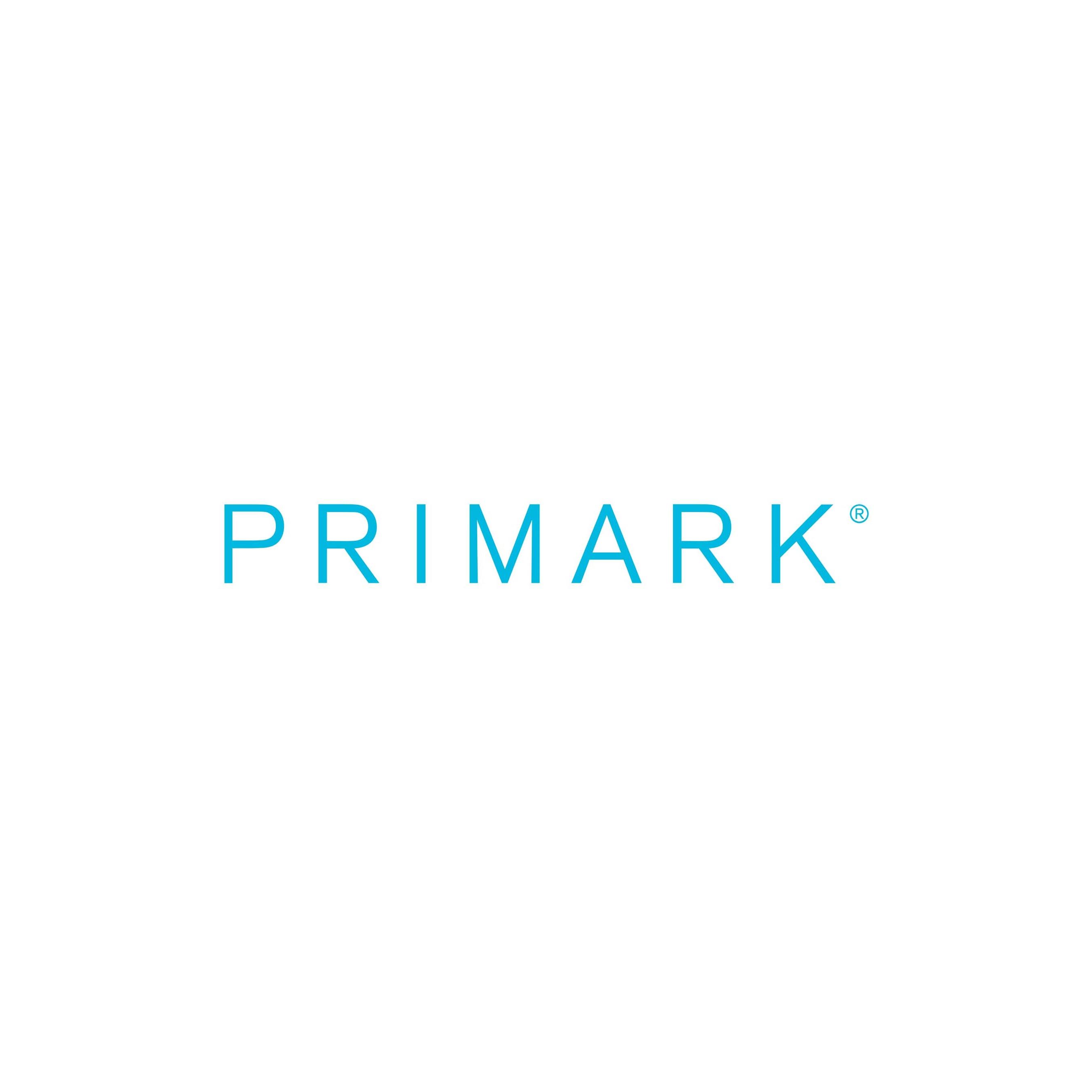 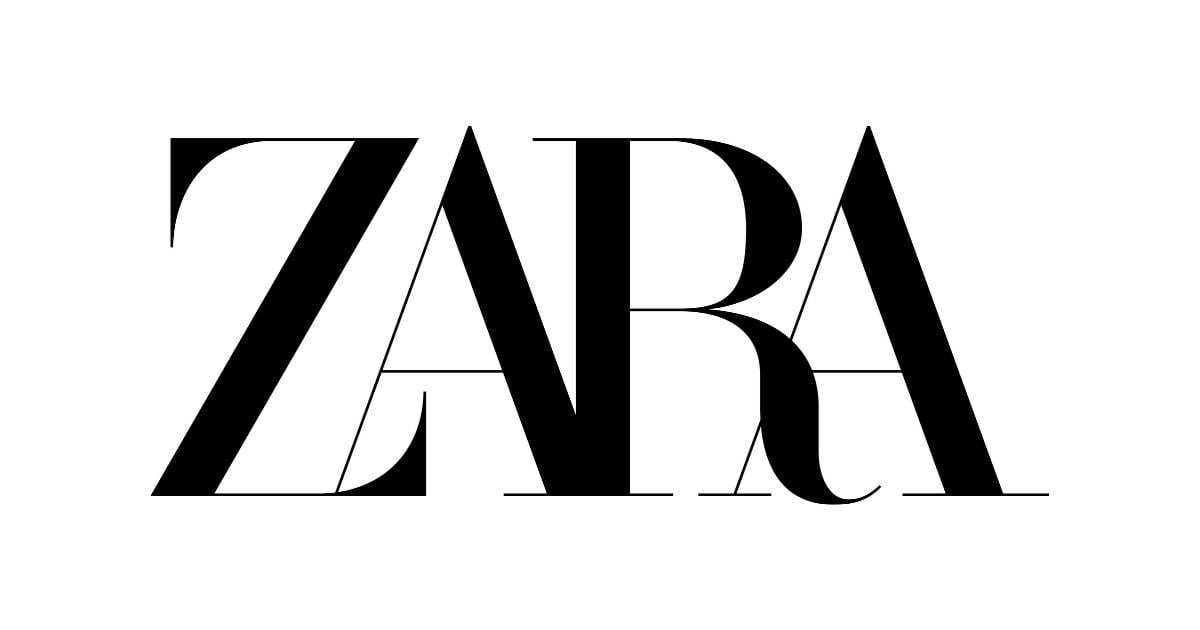 Source: Vector Consulting
Source: Company Disclosures
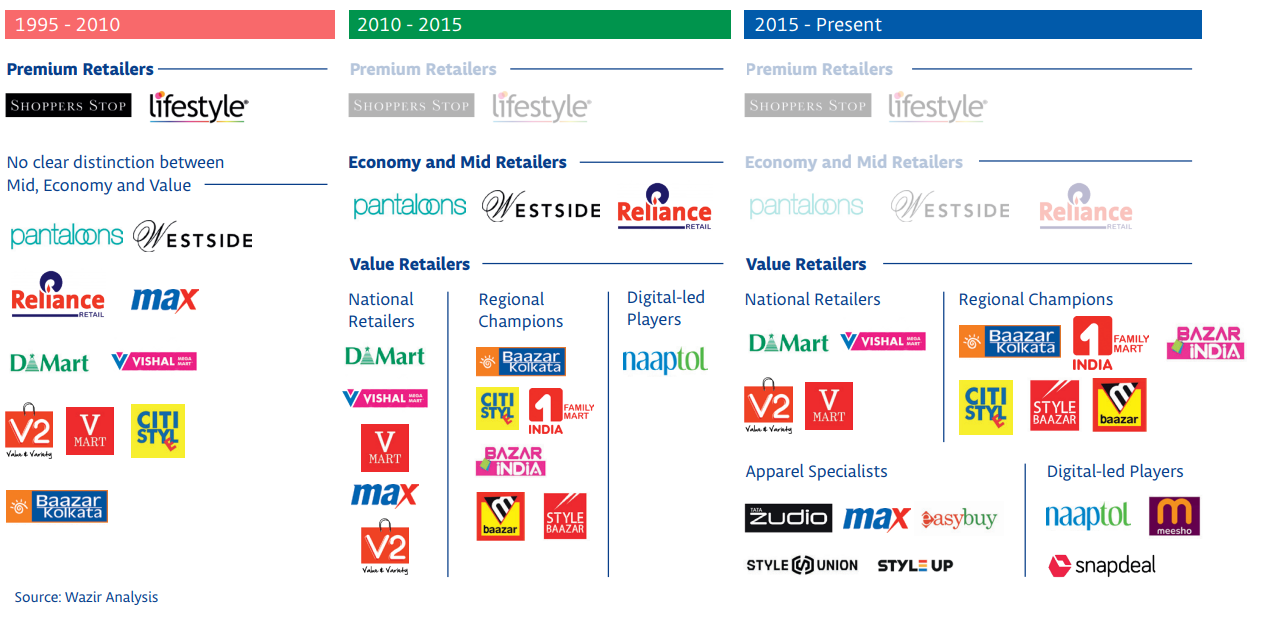 Value Retailers of India
Value Retail Brands
~2000 Stores
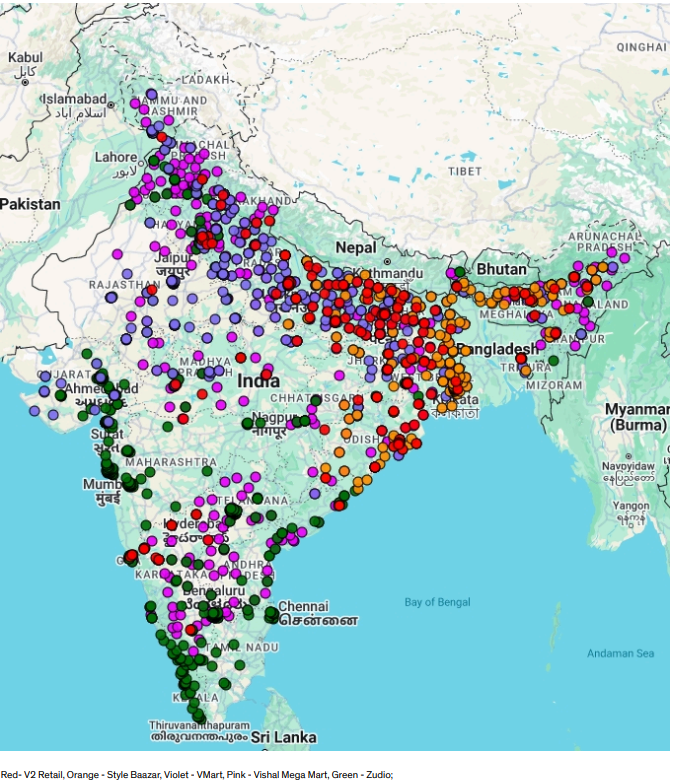 Source: Company presentation (Q4FY25)
[Speaker Notes: Strategies: 
Optimal store design and layout
Real estate strategy
Cluster based expansion
Lean staffing models: with manpower costs accounting for approximately 4% of revenue, compared to about 10% at upscale retailers
Supply chain management
Private labels]
Strategies of Value Retailers
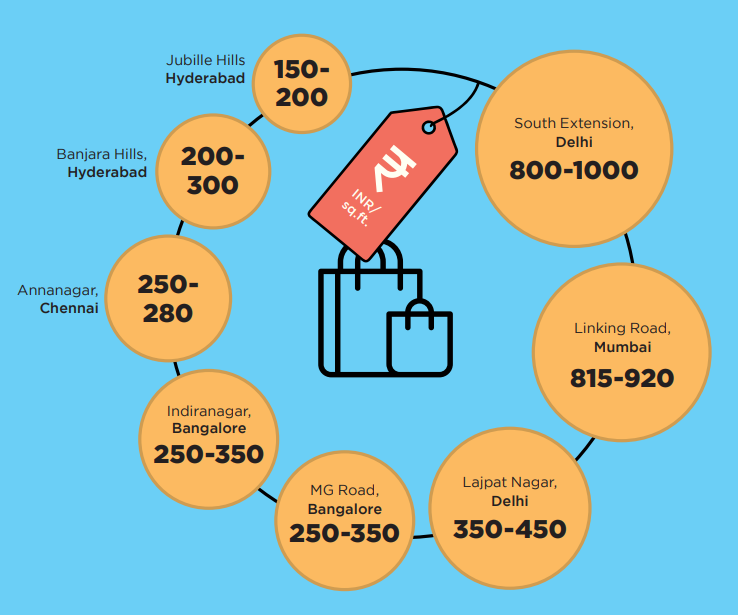 Source: Anarock
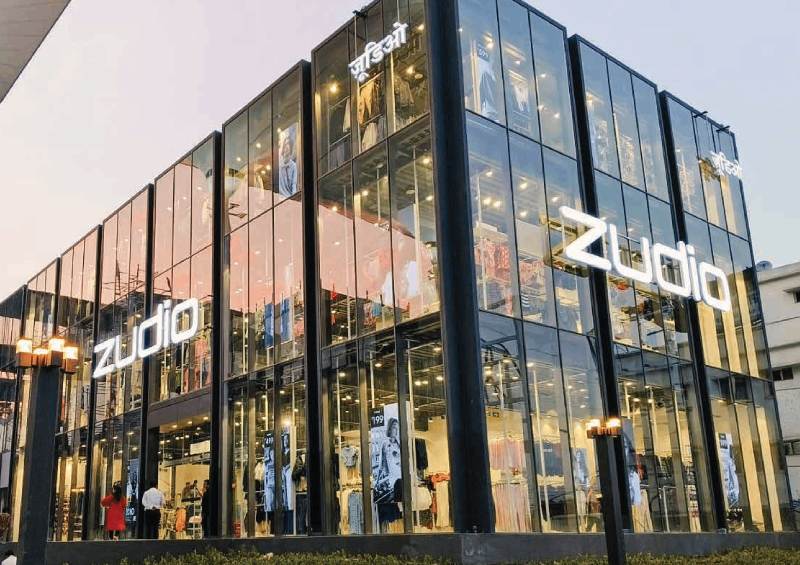 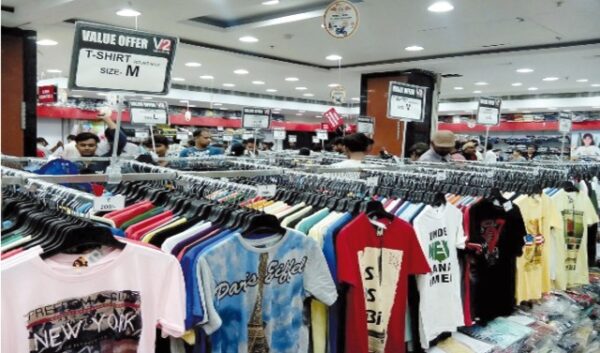 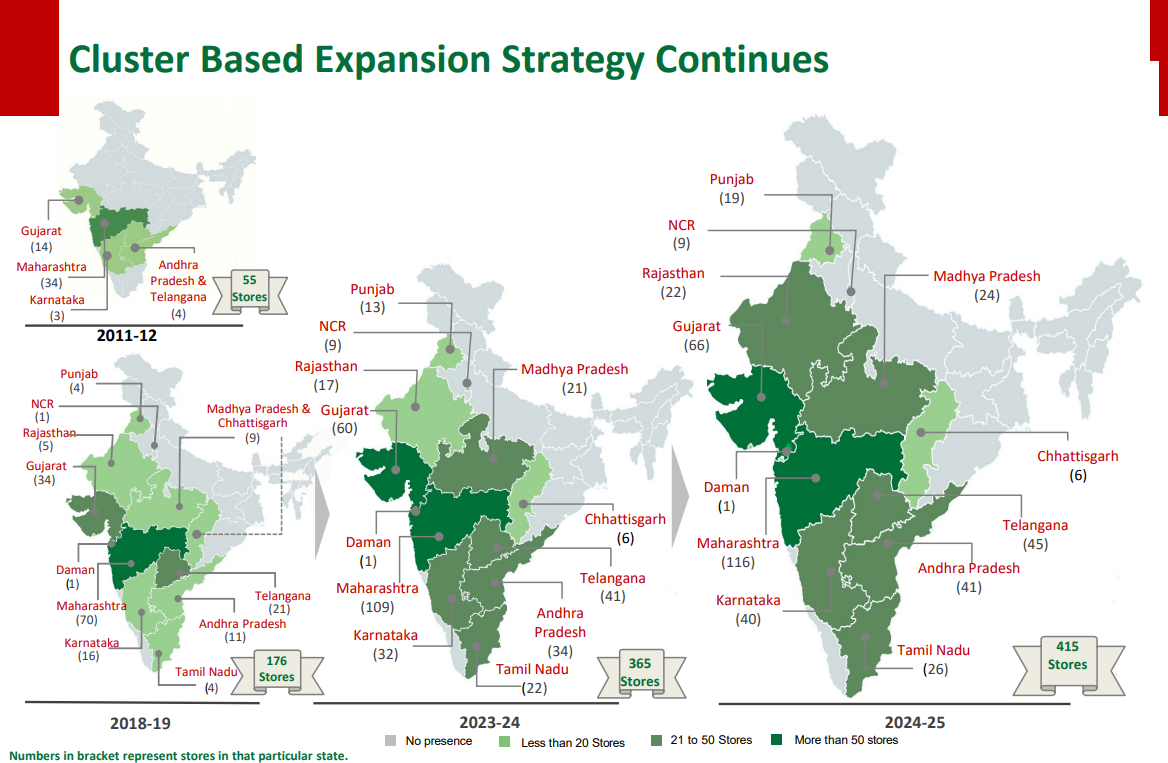 Source: Dmart Investor Presentation
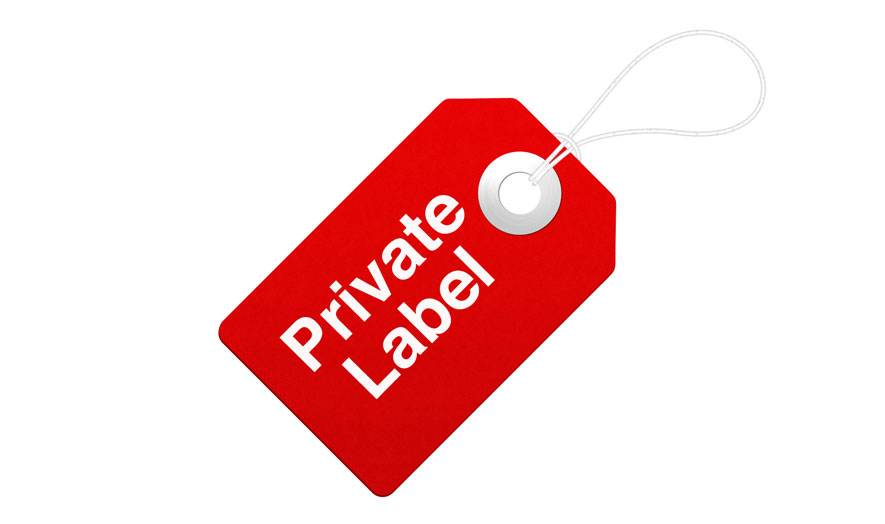 Zudio765 Stores | 235 Cities
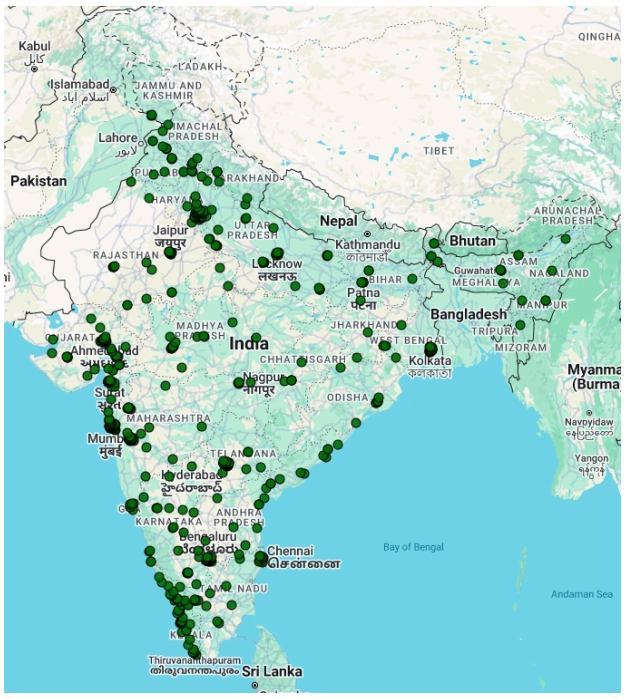 Source: Company presentation (Q4FY25)
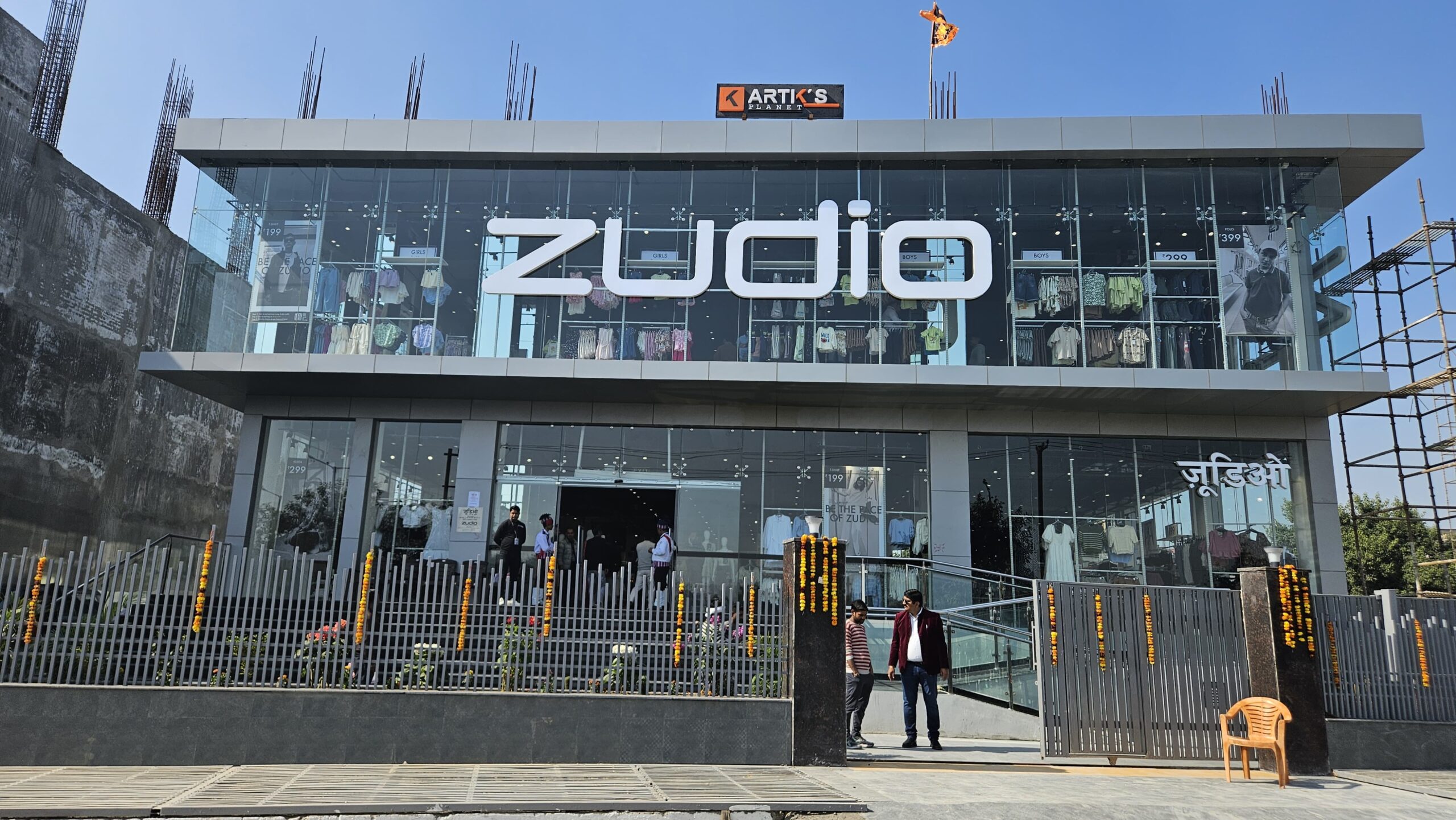 Average store size – 7,000-12,000 sq ft
Average Capex Cost – 3-4cr
[Speaker Notes: Strategies:
No seasonal inventory – new inventory every 2 weeks
FOCO model]
Vishal Mega Mart
696 Stores | 458 Cities
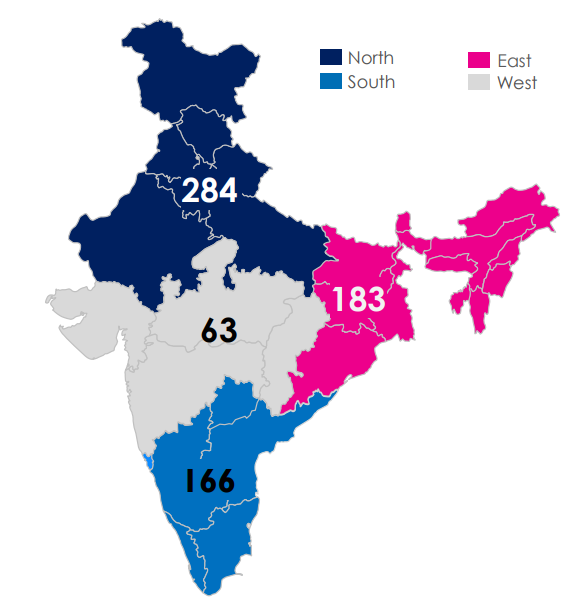 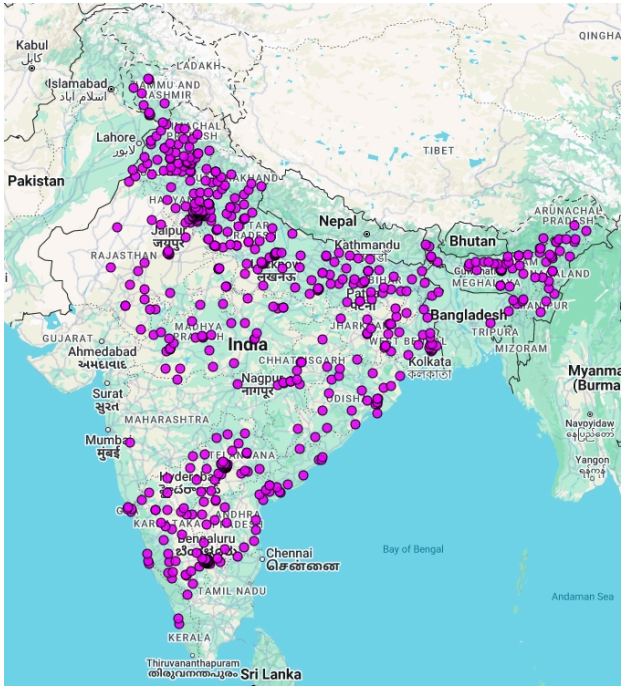 Source: Company presentation (Q4FY25)
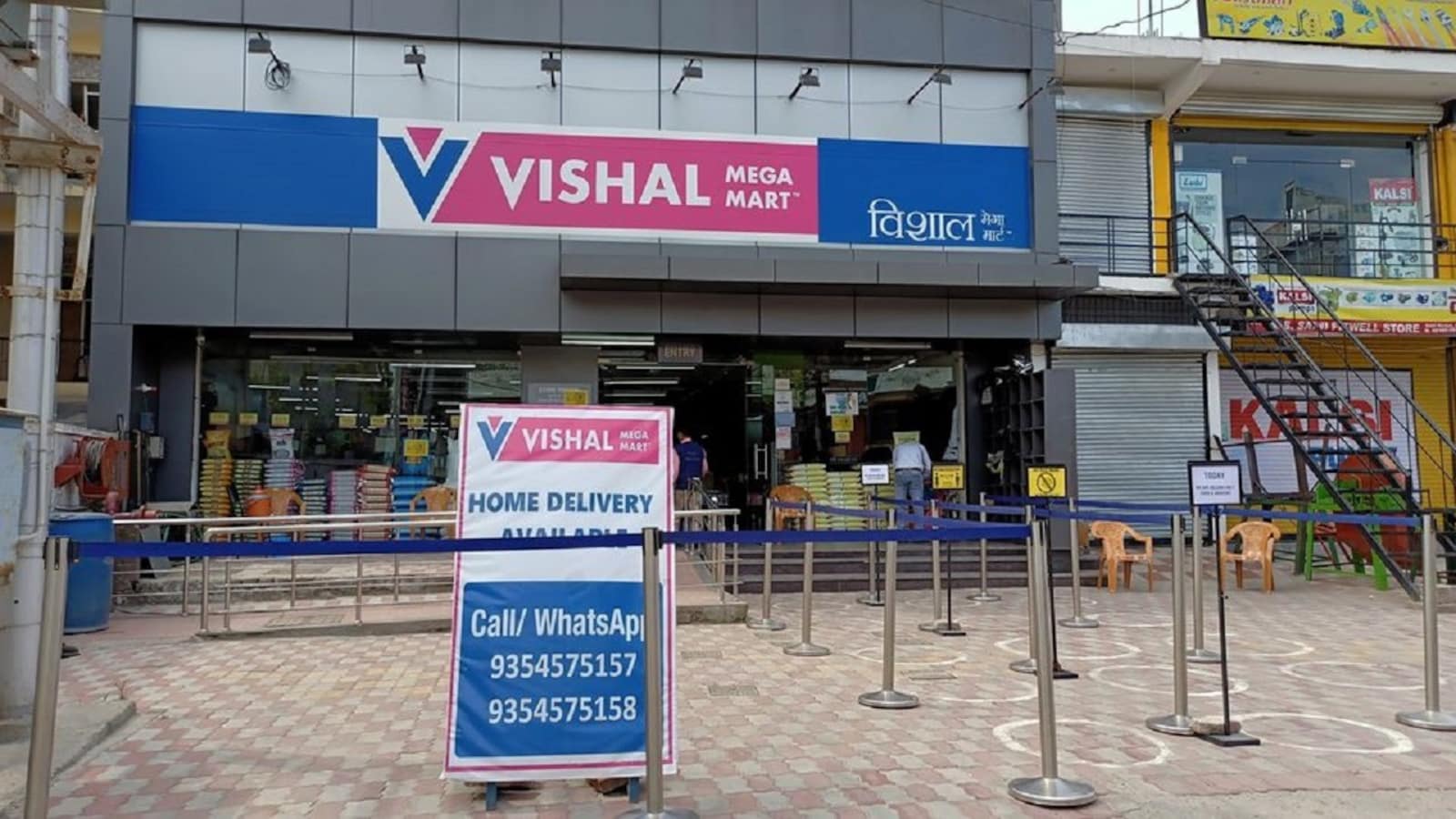 FMCG(28%) + GM(28%) + Apparel (44%)
Private label: 73%
Average store size: 18,000 sq ft
[Speaker Notes: Strategies: 
FMCG gets volume and apparel get margins
They store bulk of the inventory at regional warehouses, and then do milk run to stores every morning. The cost to store inventory at warehouse (Rs. 10/ sq ft) is much lower than at store (Rs. 60/sq ft)]
V2 Retail189 Stores | 150 Cities
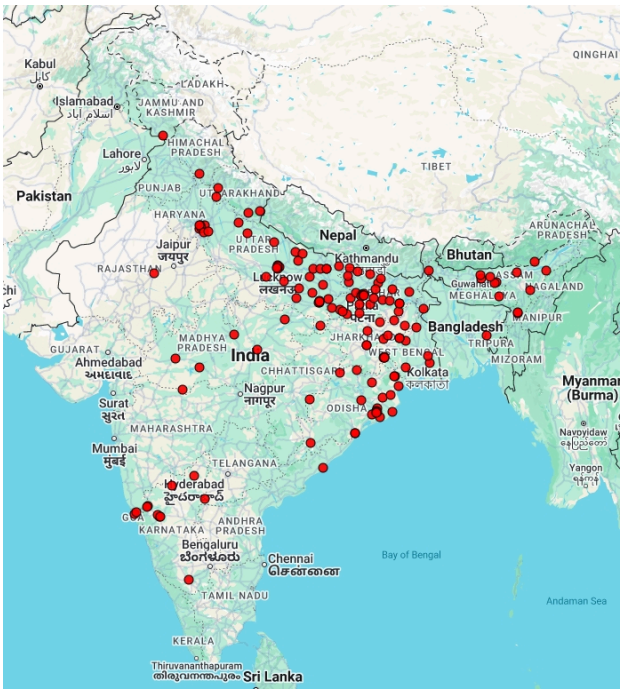 Expansion plan: ~100 stores
Source: Company presentation, con calls (Q4FY25)
[Speaker Notes: Strategies: Focus on higher Inventory Turns at the cost of margins to free up working capital and maintain freshness in stores
Discounts: 
Identify slow movers
2 weeks – 30% discount
1 month – 50% discount
2 Months – 70% discount

40% - own Design]
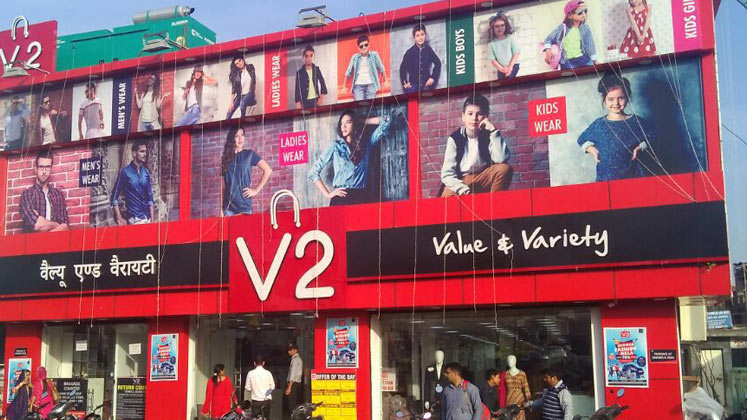 Private label – 85% 
Capex – 2.2cr
Vmart 412 Stores | ~315 Cities
Style Baazar
214 Stores | 174 Cities
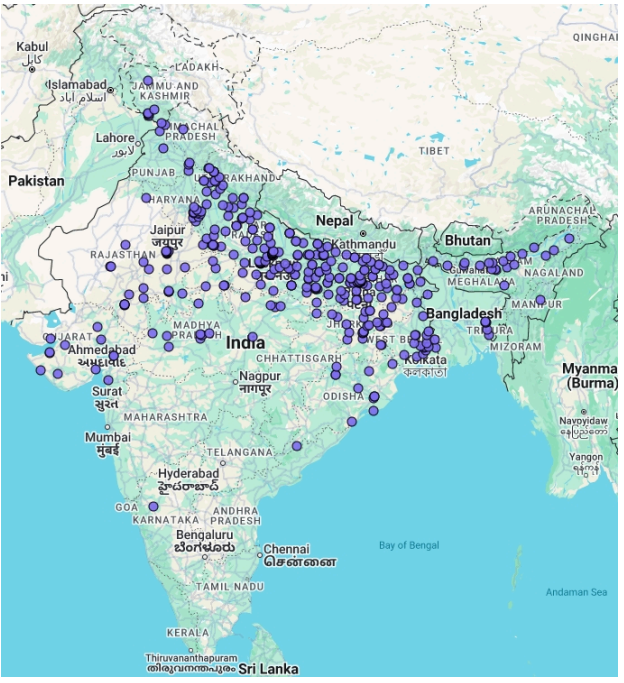 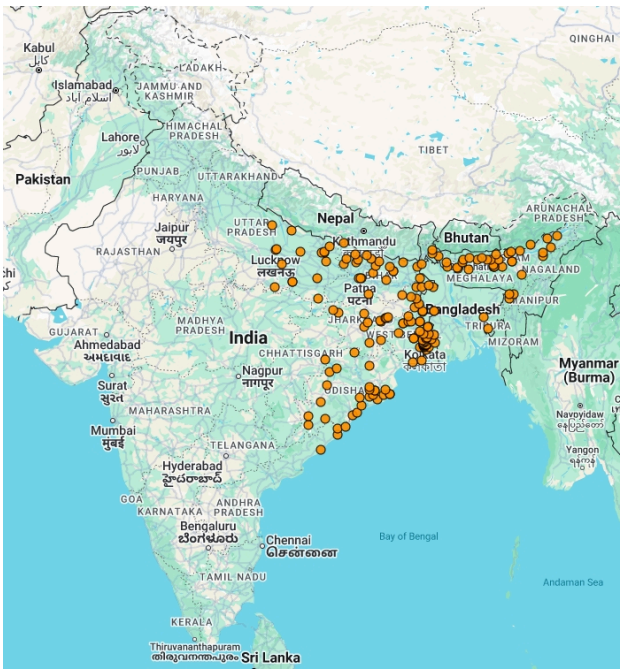 Excluding Unlimited (85 stores, mainly in south)
~65 stores
Expansion Plan: ~40-50 stores
Source: Company presentation , con call(Q4FY25)
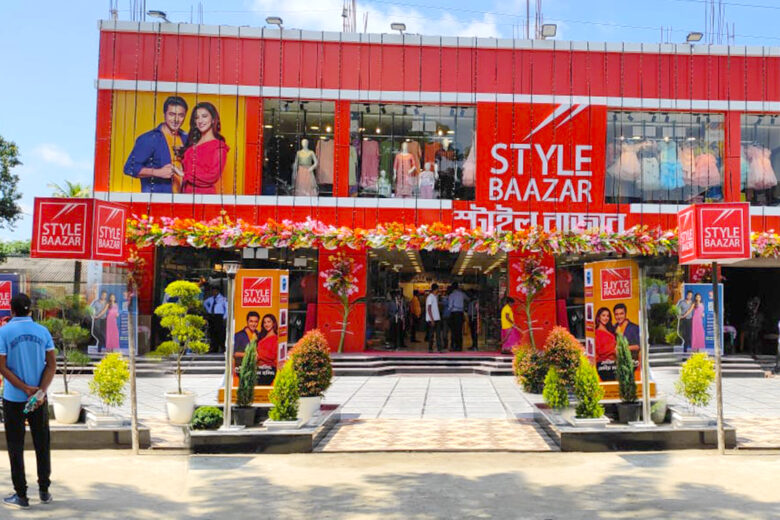 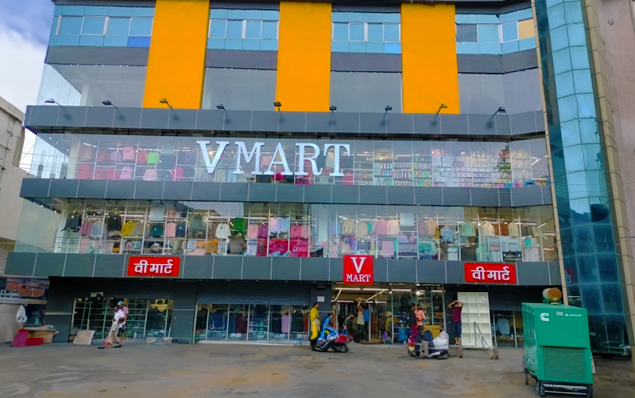 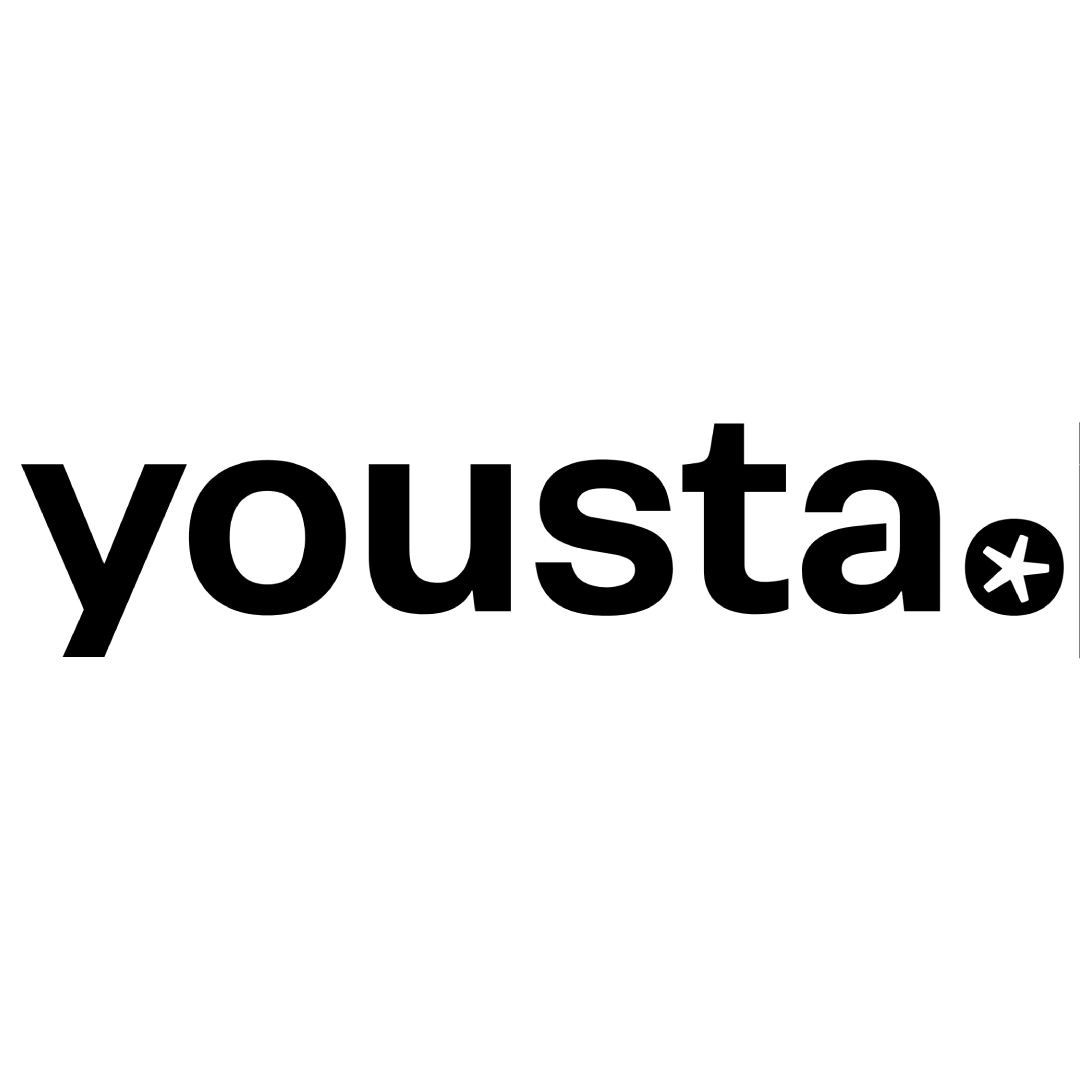 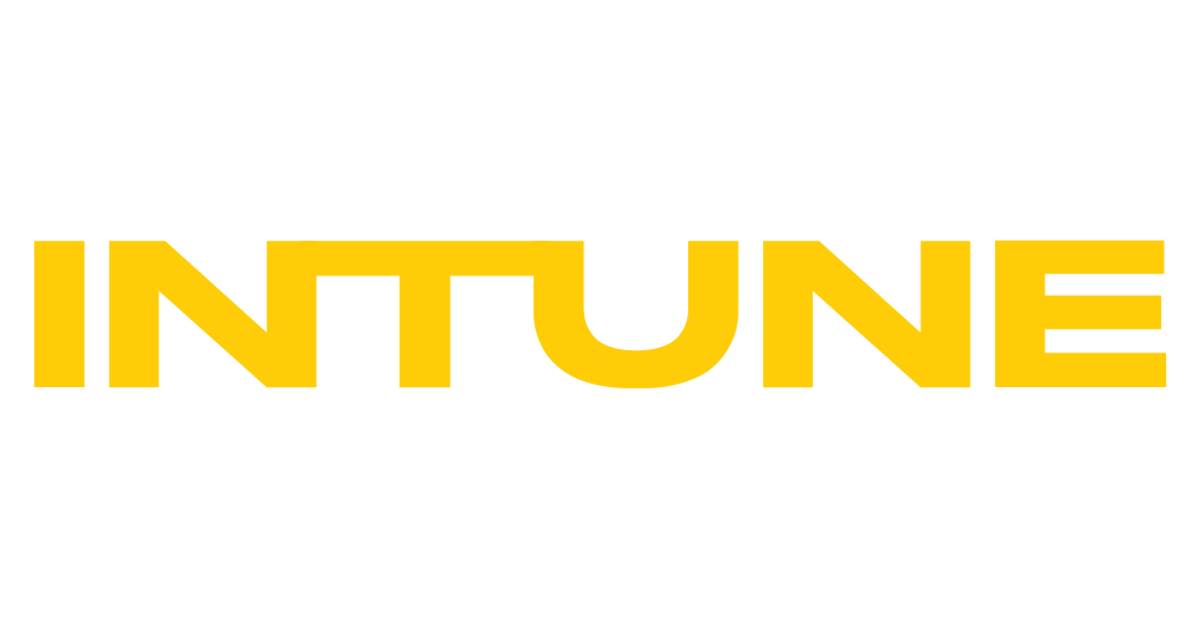 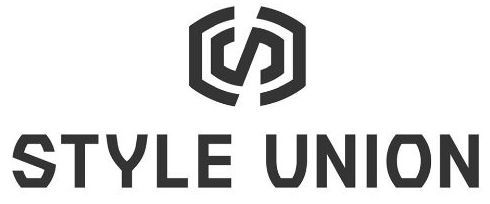 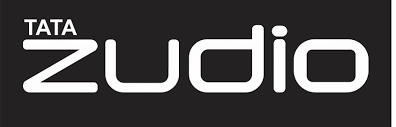 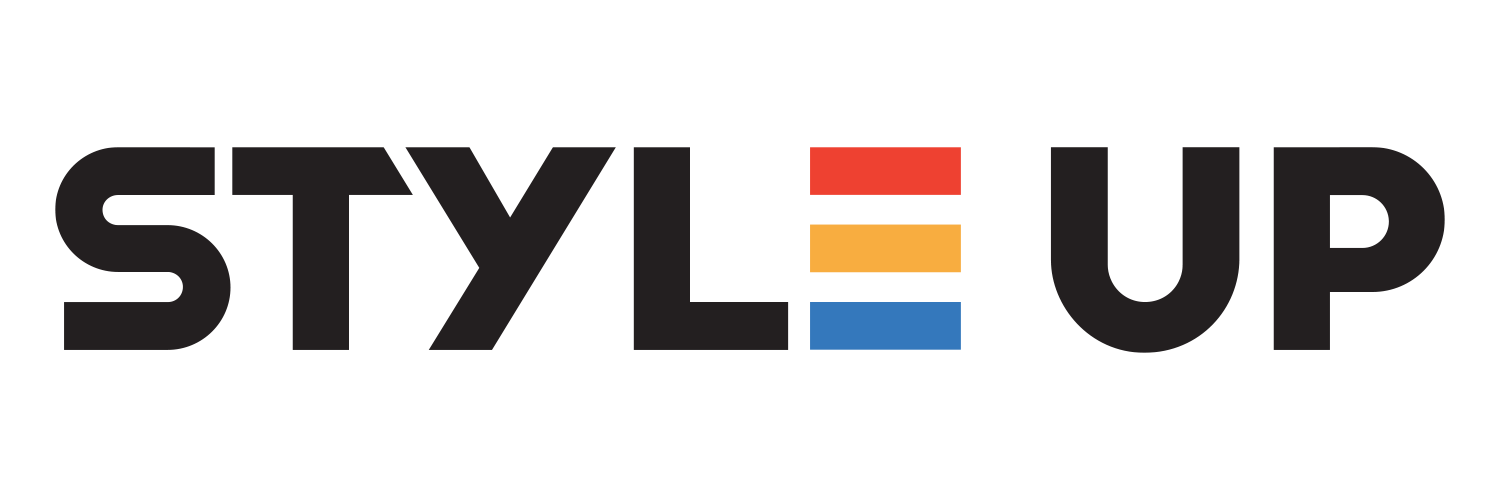 Source: Company disclosures, con calls
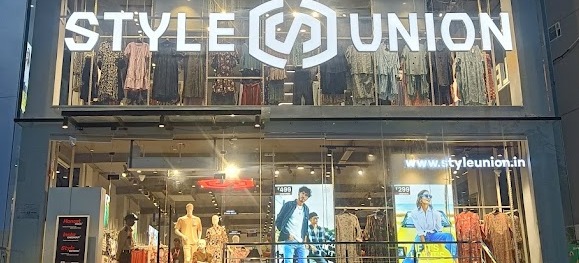 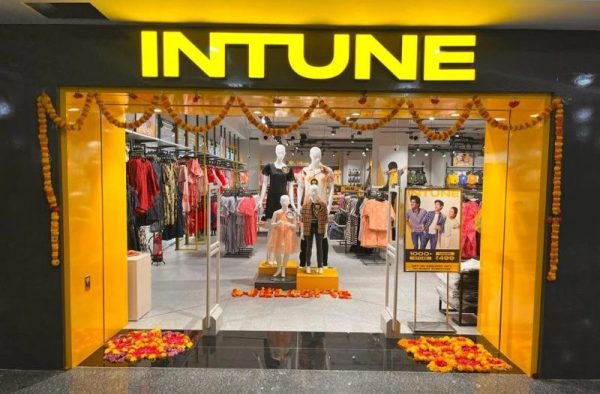 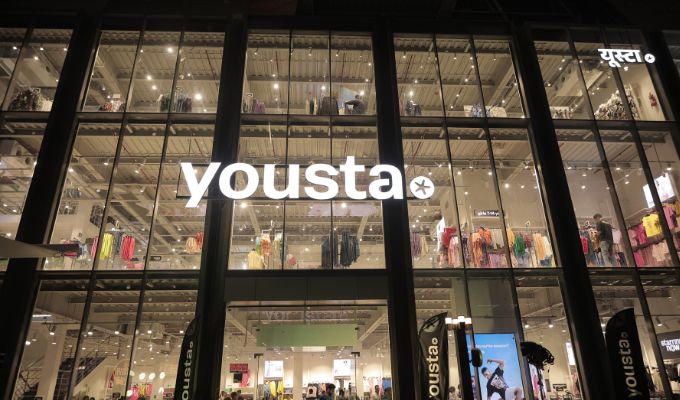 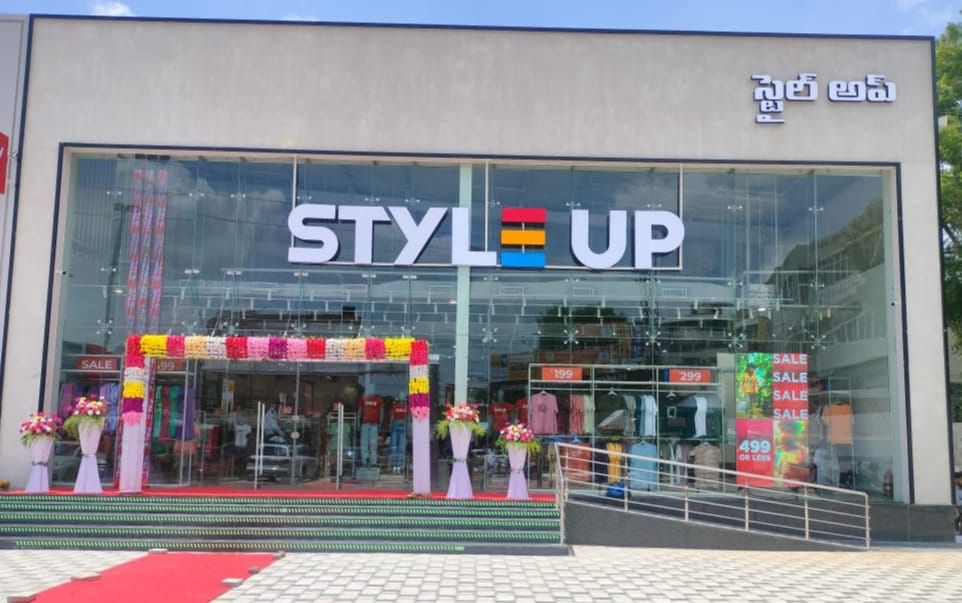 Source: Company Disclosures
* 3-year CAGR
Source: Company Disclosures
# Calculated
*3-year CAGR
Source: Company Disclosures
Source: Company Disclosures
[Speaker Notes: Trent – apparel has had double digit sssg]
*
*
*Calculated 
#FY24
Source: Company Disclosures
Source: Company Disclosures
Source: Company Disclosures
*FY24
Average transaction value and basket size
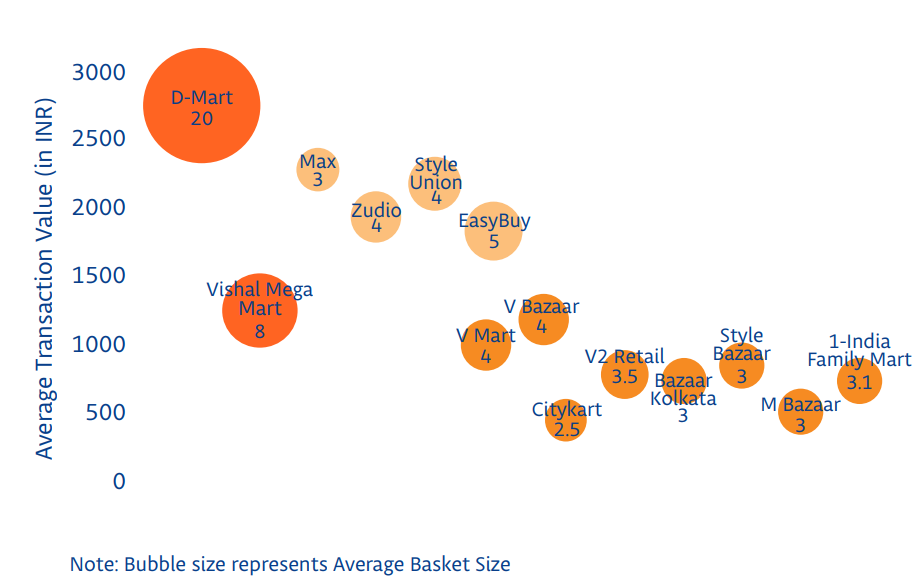 Source: Wazir Analysis
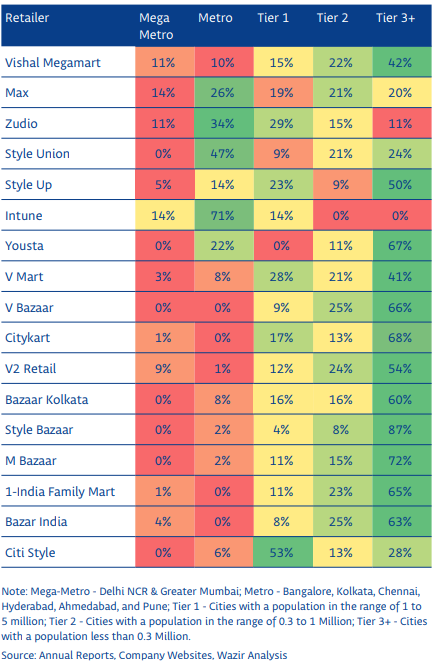 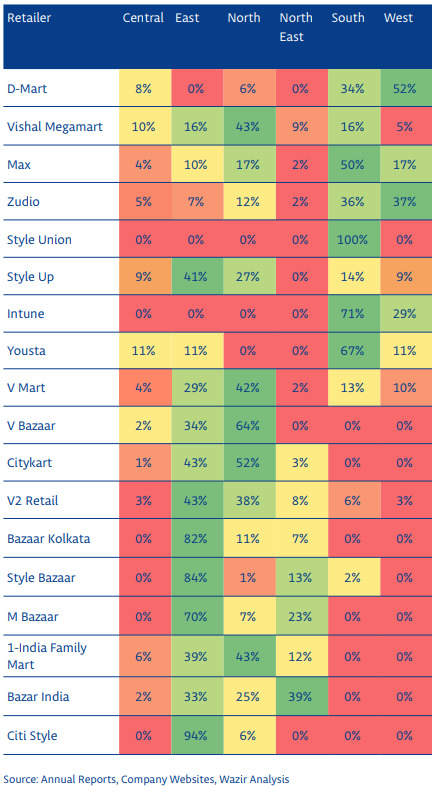 Source: Company Disclosures
Source: Company Disclosures
Source: Company Disclosures
Source: Company Disclosures
Source: Company Disclosures
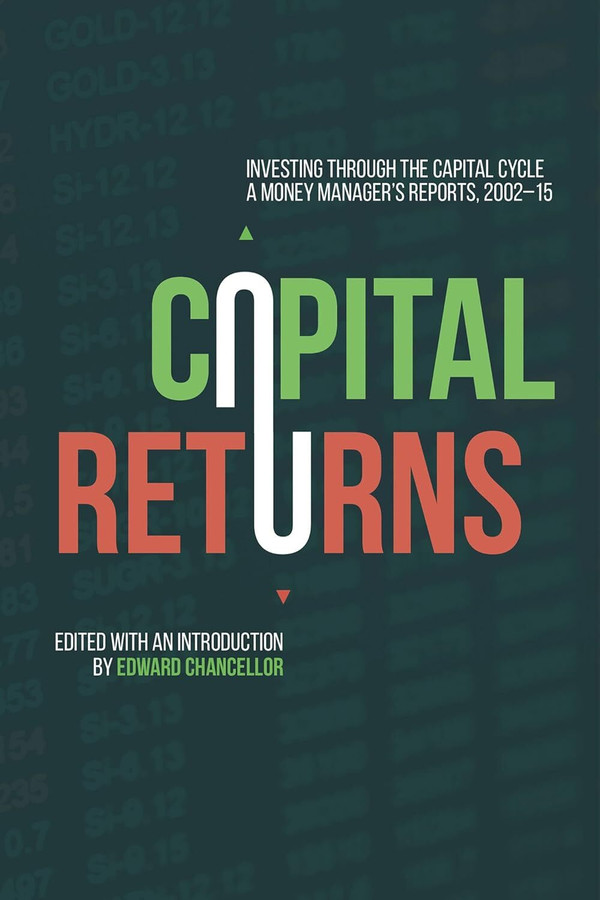 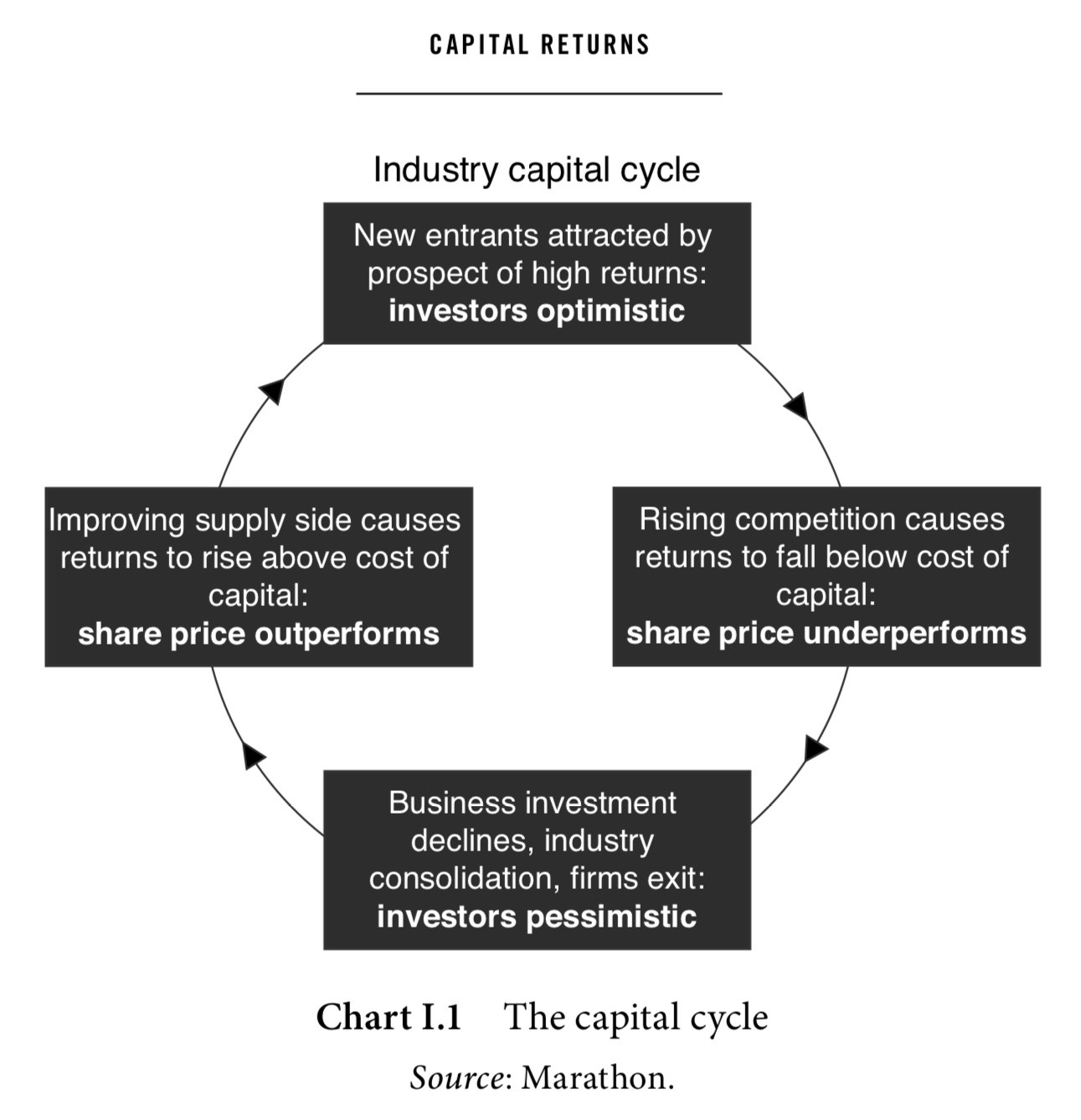 Questions??